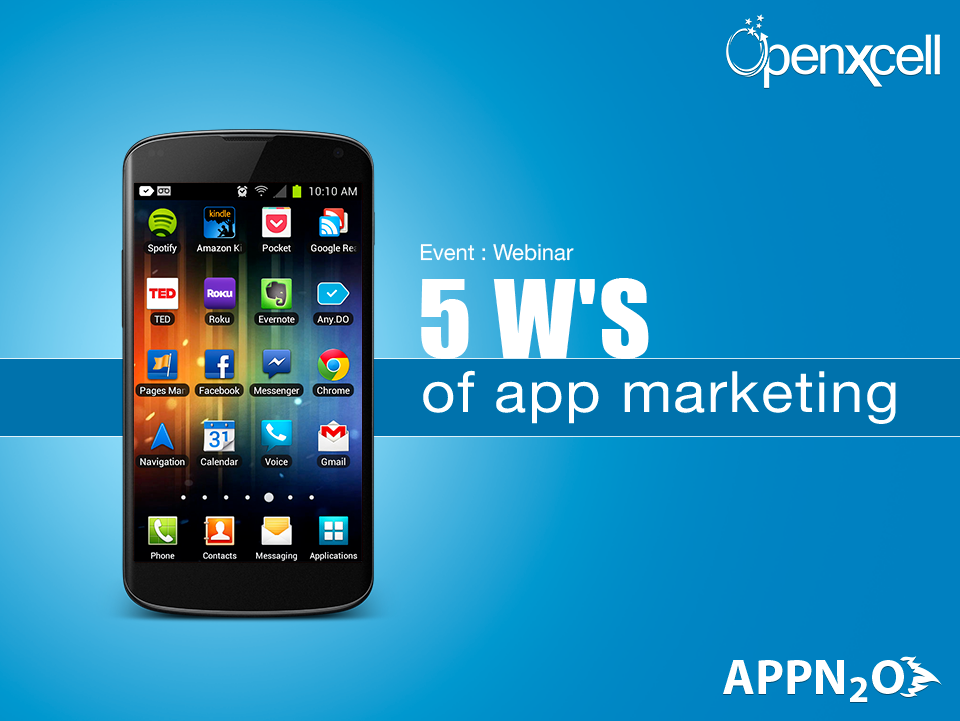 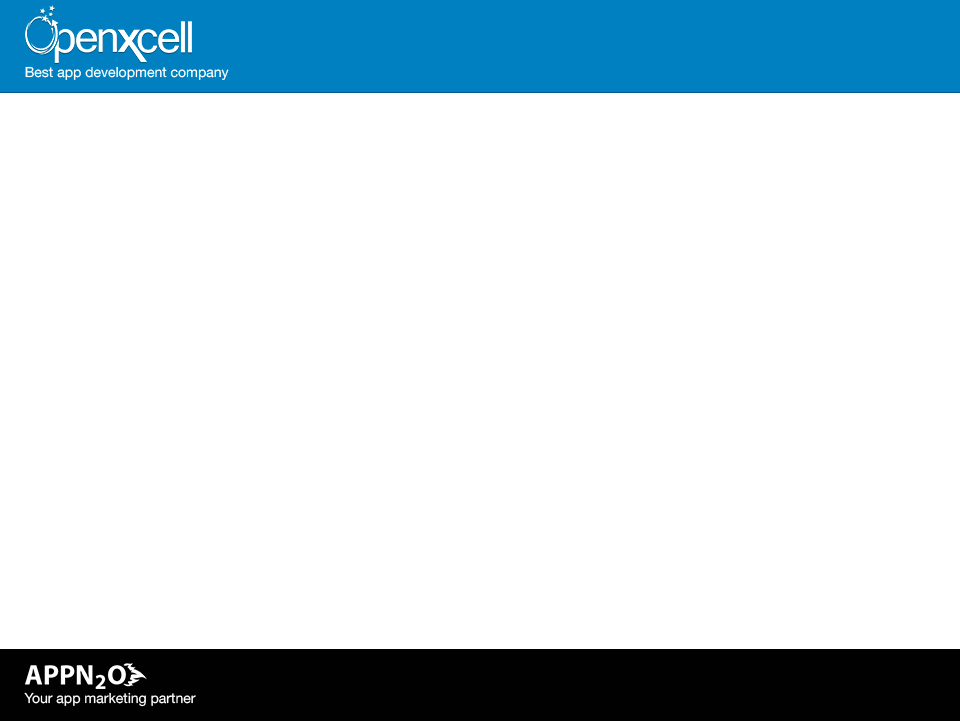 Introduction to OpenXcell & AppN2O
OpenXcell Technolabs is an ISO 9000:2008 certified company located in India and USA
We are a team of enthusiastic designers, Developers and managers exceeding the strength of 200
We have strong hold in Mobile App Development, Game Development, Web Development, E-commerce Development and Enterprise Systems
AppN2O is subsidiary of OpenXcell and focused to provide app marketing solutions.
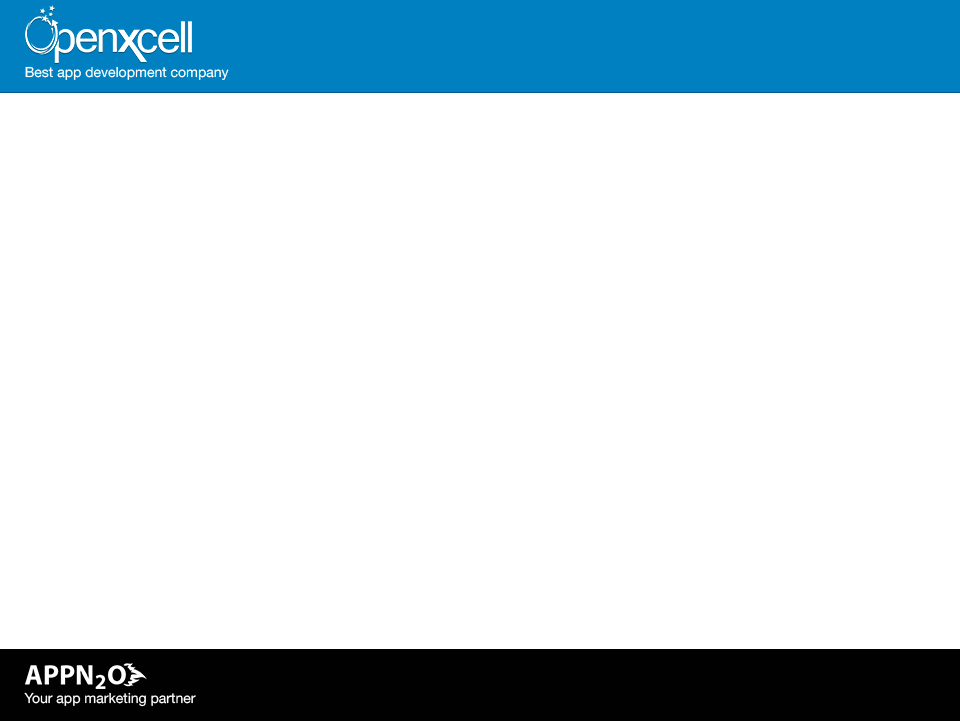 Objectives : 5 W’s of App Marketing
Why App Marketing
What we need to start app marketing
How to do app marketing
When we should introduce app marketing
Where should be the focus for better results
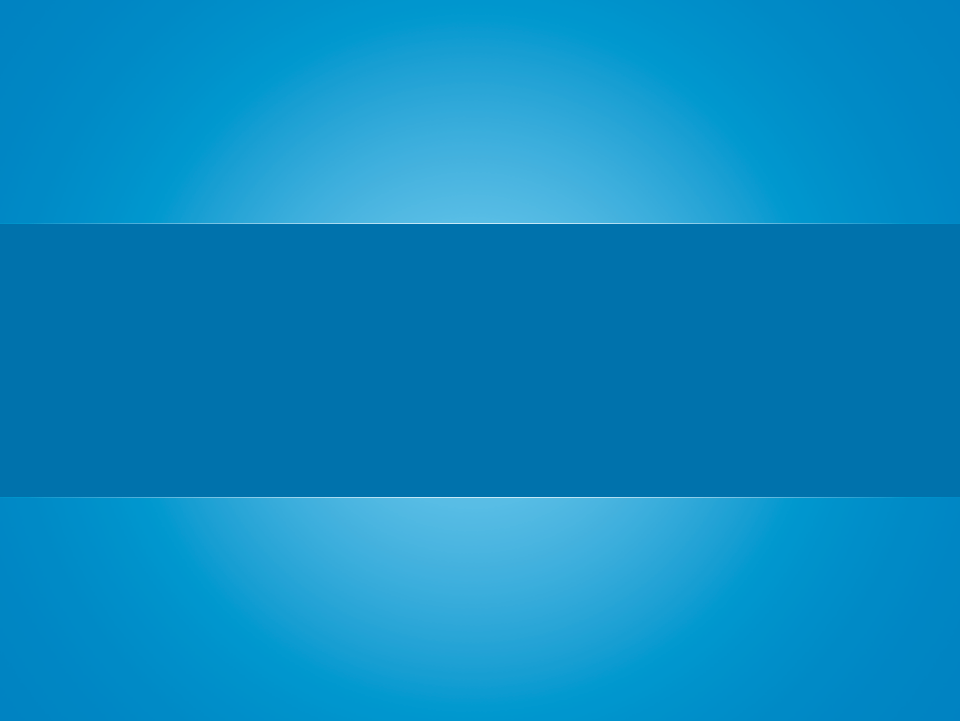 Why App Marketing
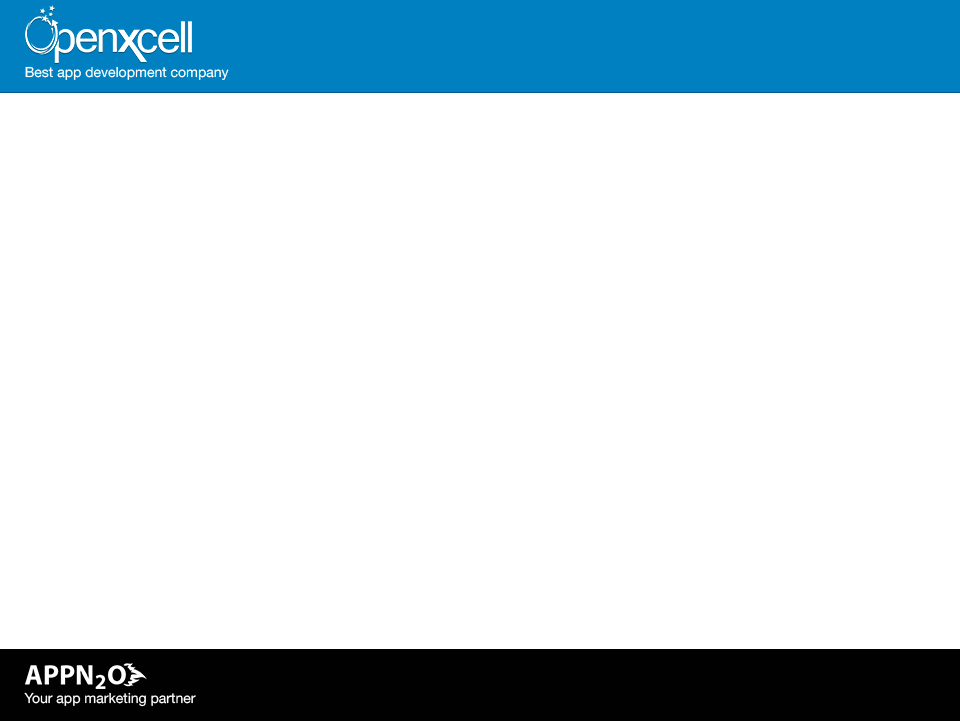 The Business Model
Concept and Development of App
Profit
Marketing
Monetization Strategy
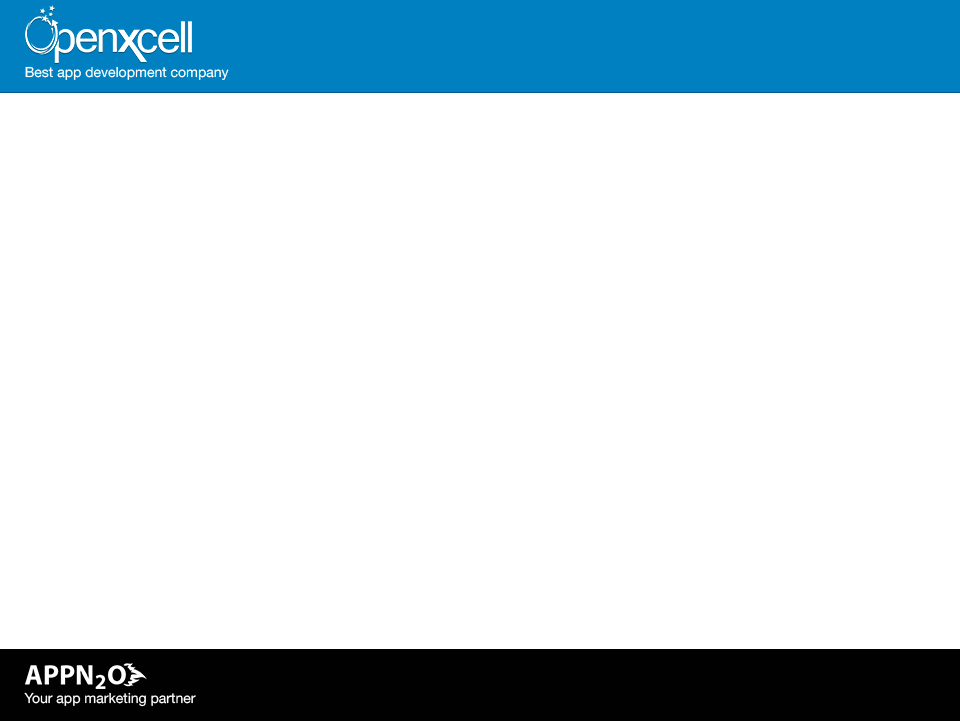 1 Million in Apple = 1 Million in Android
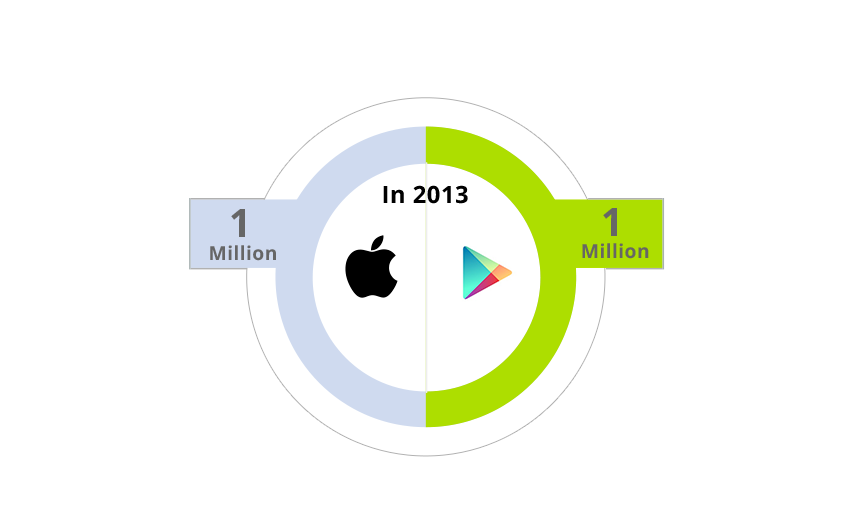 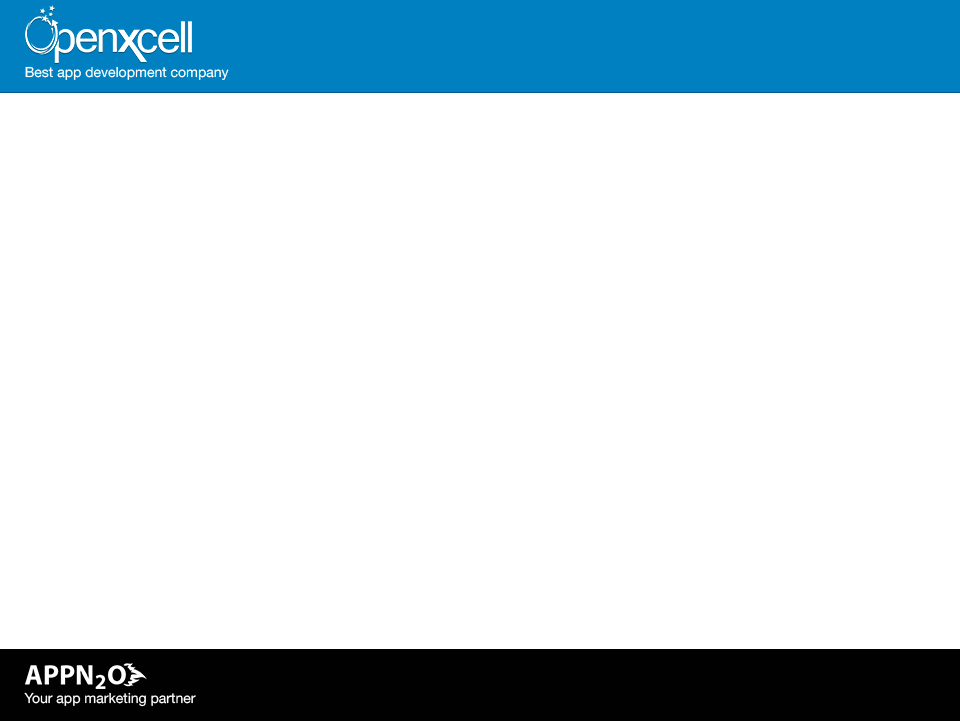 Market Growth in 2013 - Revenue
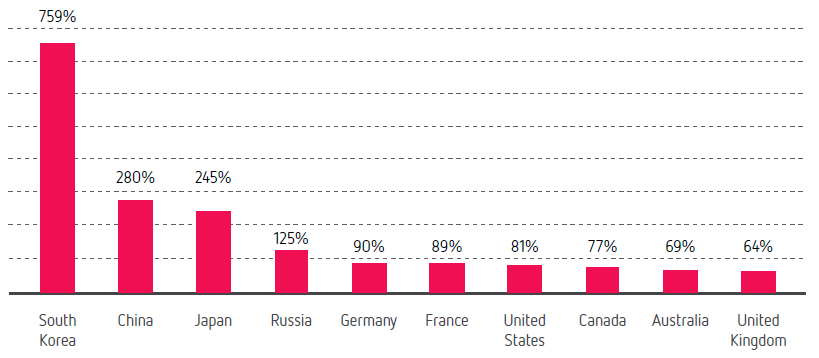 Three Countries with Highest Market growth in 2013 compared to 2012 – 
South Korea, China and Japan
Source: Distimo
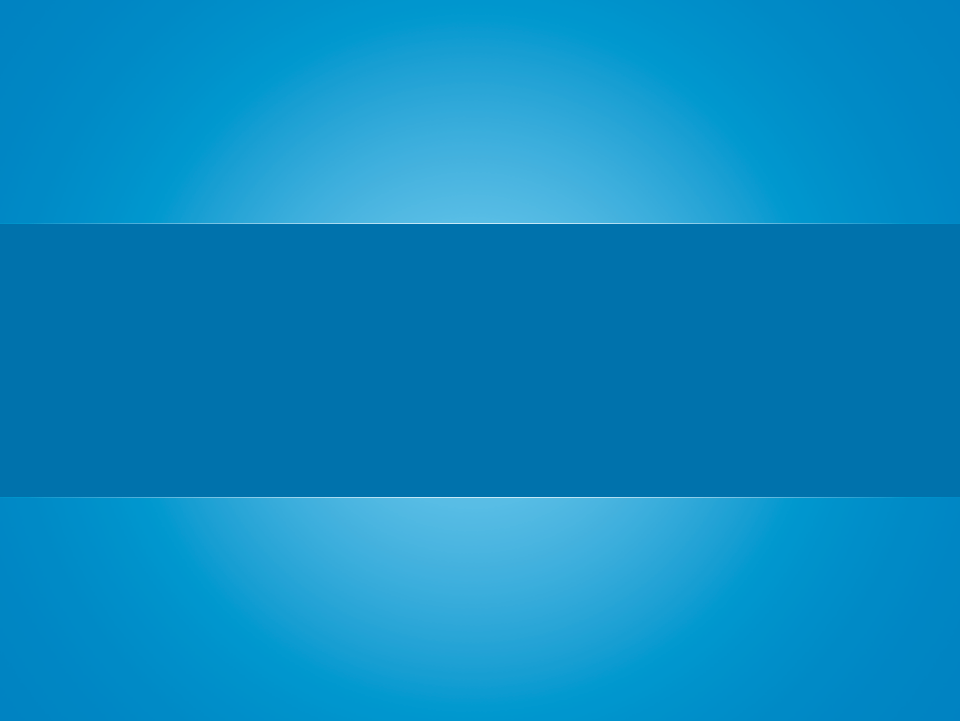 What we need to start app marketing
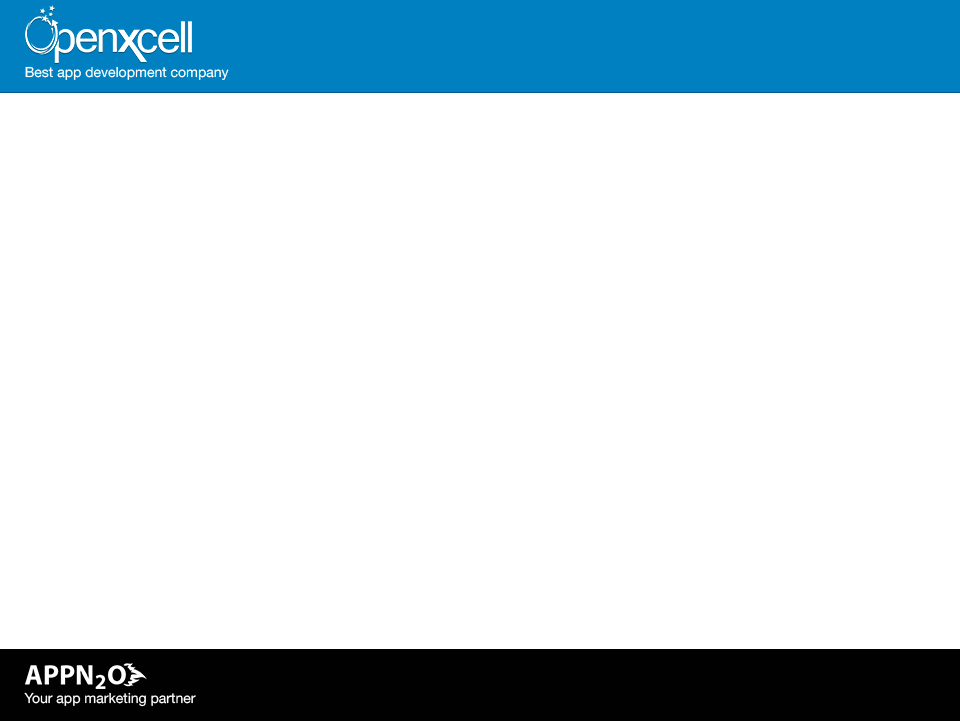 What we need to start app marketing
Build The Best App
Focused Marketing Strategy
Monetization Plan
In-depth knowledge of App Store and SEO
Target Geographical Territories
Media Connections & App Experts Network
Expertise in Buzz Marketing & Viral Promotion
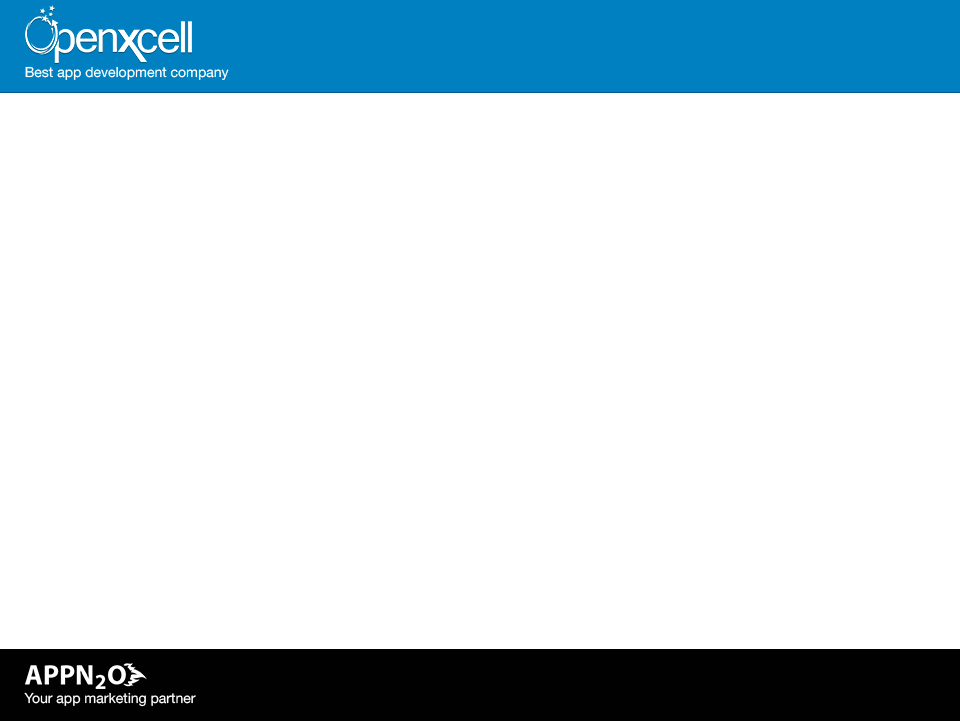 Build The Best App
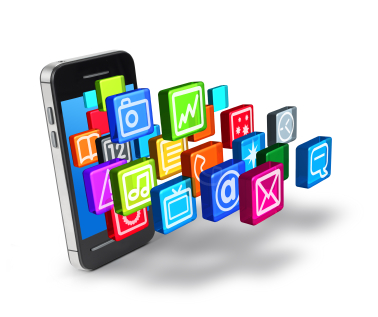 Build The Best APP
The Golden Rule
What Does “Best” Mean?
Offers users something of value 
Offers users a streamlined, enjoyable experience
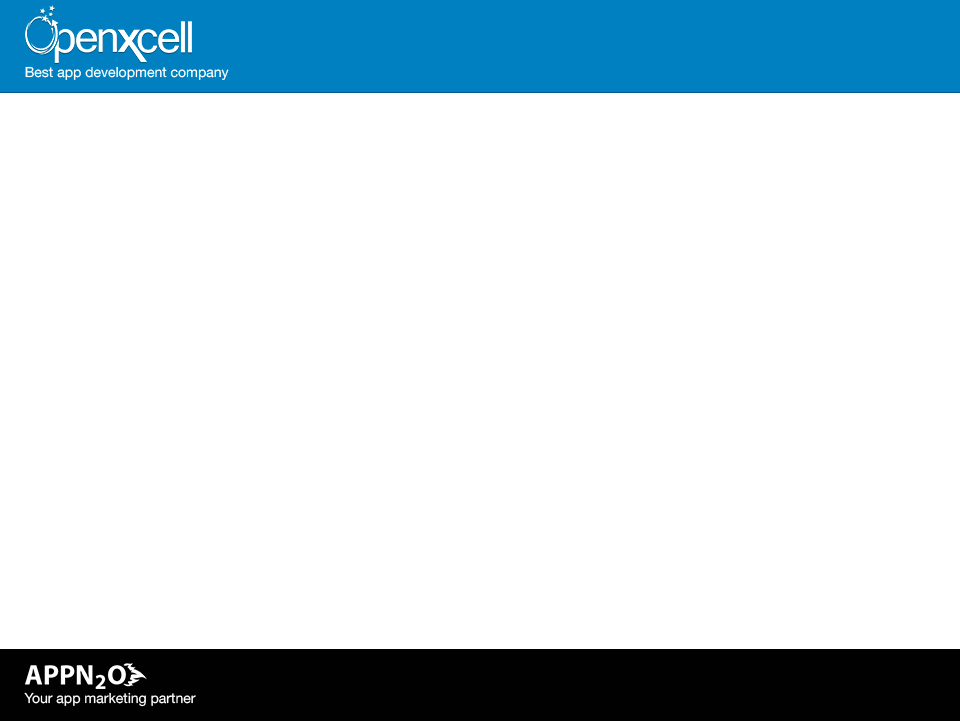 Focused Marketing Strategy
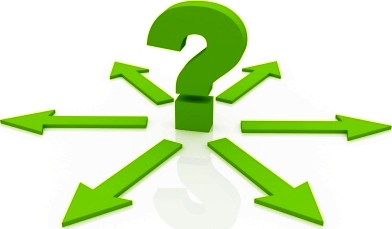 Market Research
Marketing Road Map
Target Users Analysis
User Behavior Analysis
Competitive Analysis
App USP Evaluation
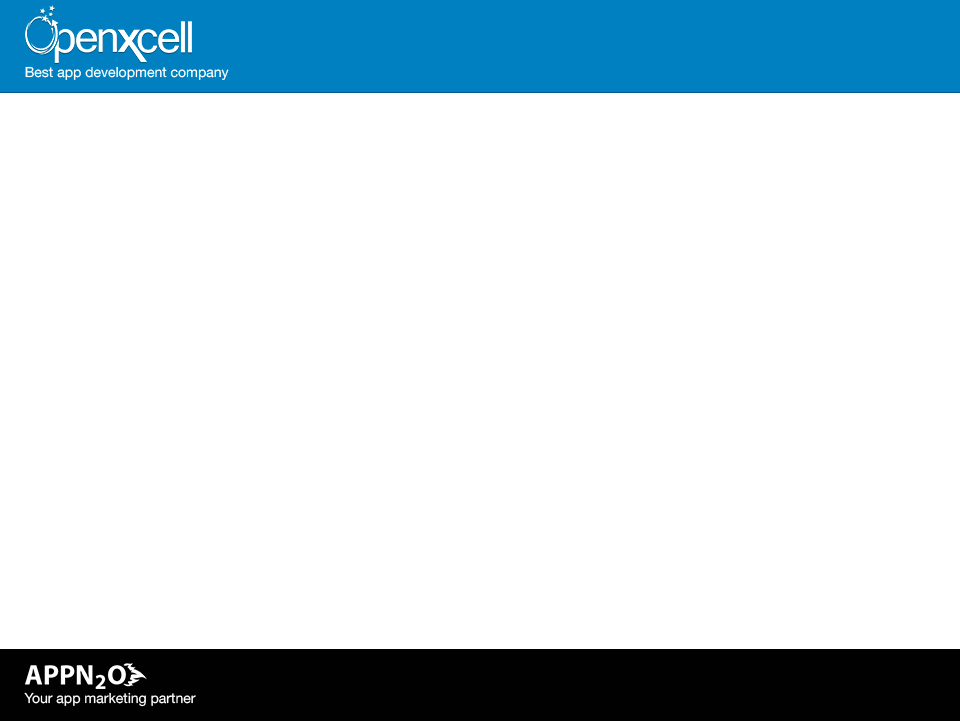 Monetization Plan
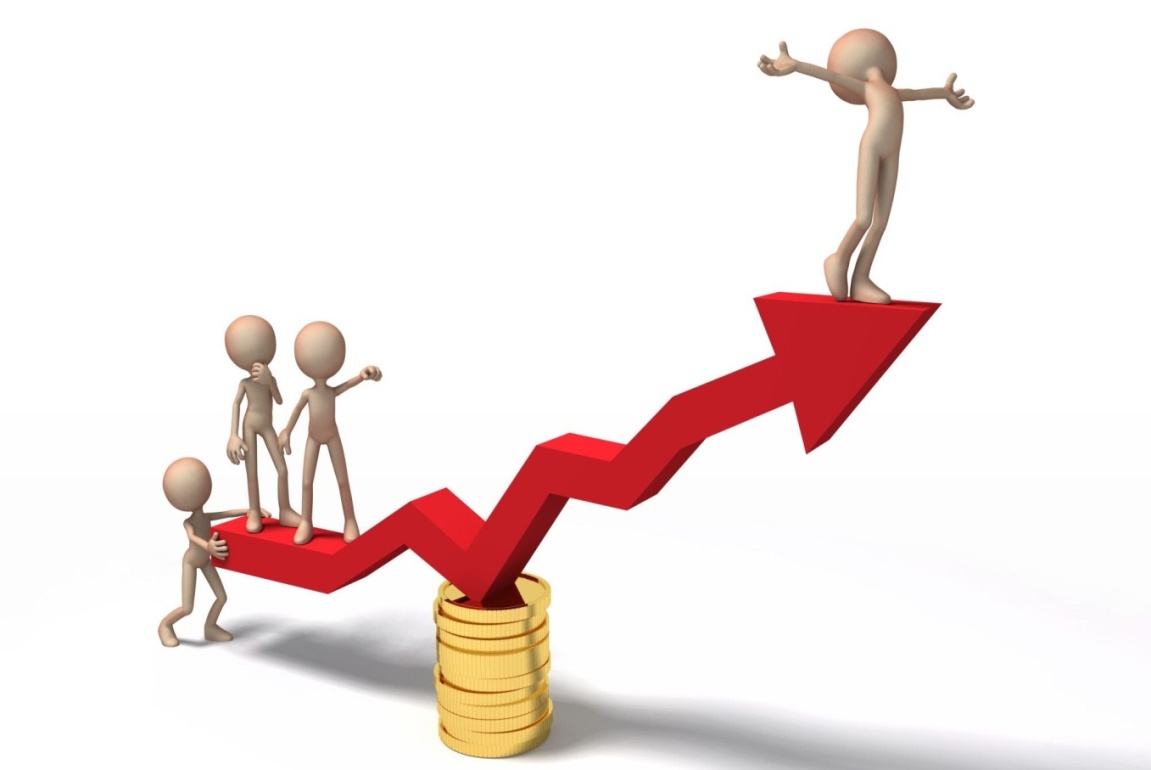 Sales Plan
Free with in App Purchases
Paid App
Paid with in App Purchases
Sales Forecast
ROI Analysis
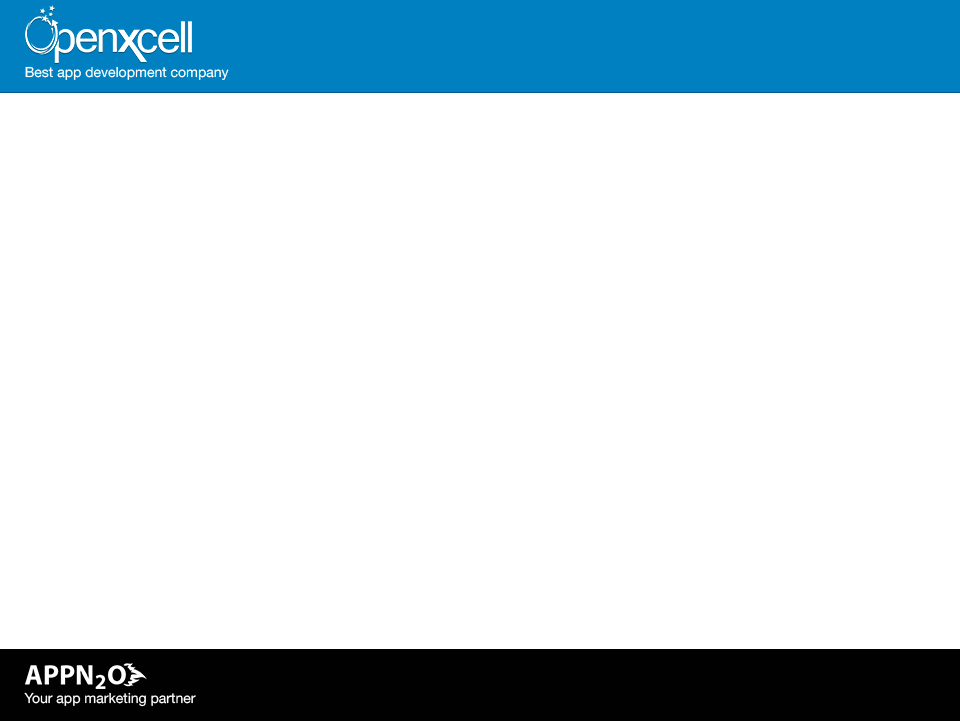 In-depth knowledge of App Stores
Target App Stores
Specific Features
Ranking on App Store
Optimization Process
Importance of App Reviews
Manage Ratings 
User Reviews
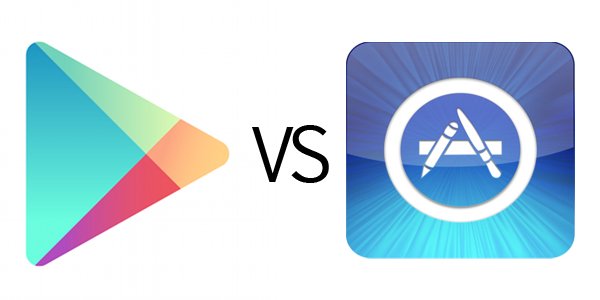 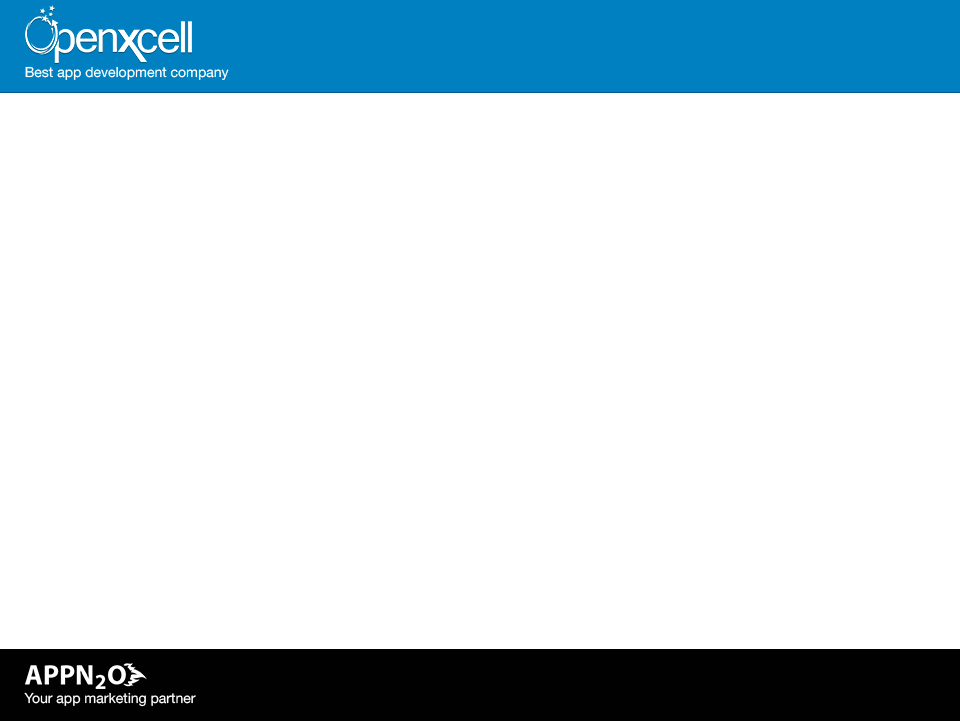 Target Geographical Territories
Identification of territories
Reach to the maximum no. of users in a specific territory
Specific features for respective territory
Translation of app to local language
Expertise of app store localization
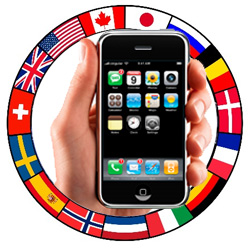 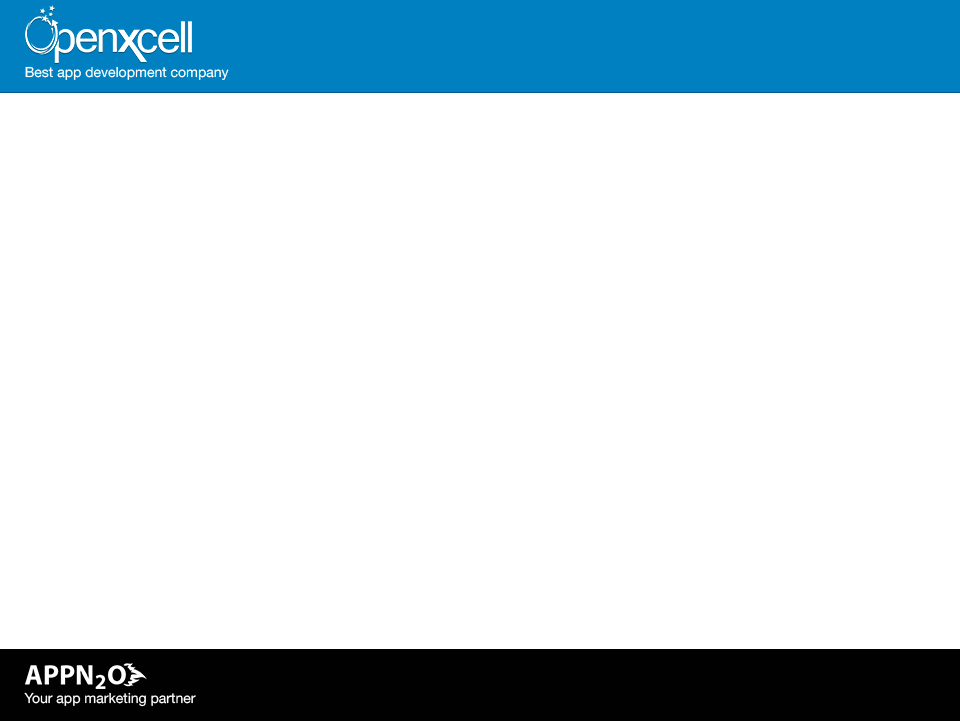 Media Connections & App Experts Network
Media Coverage for App
Connections with the right media platforms for mobile apps
Media Buying
Network with app review websites
Reach to mobile app bloggers
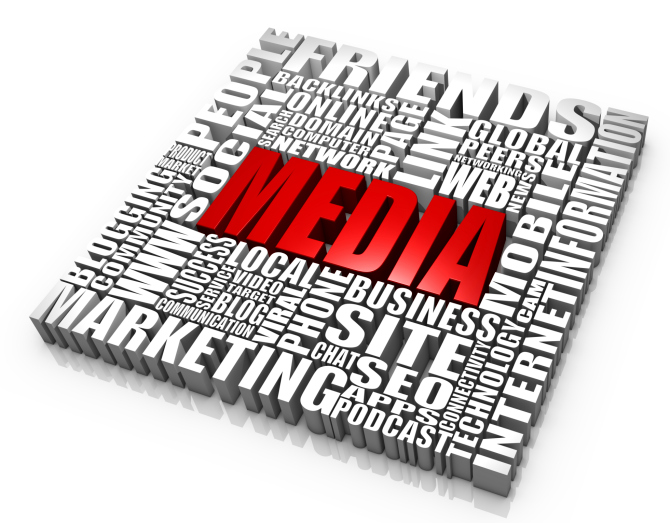 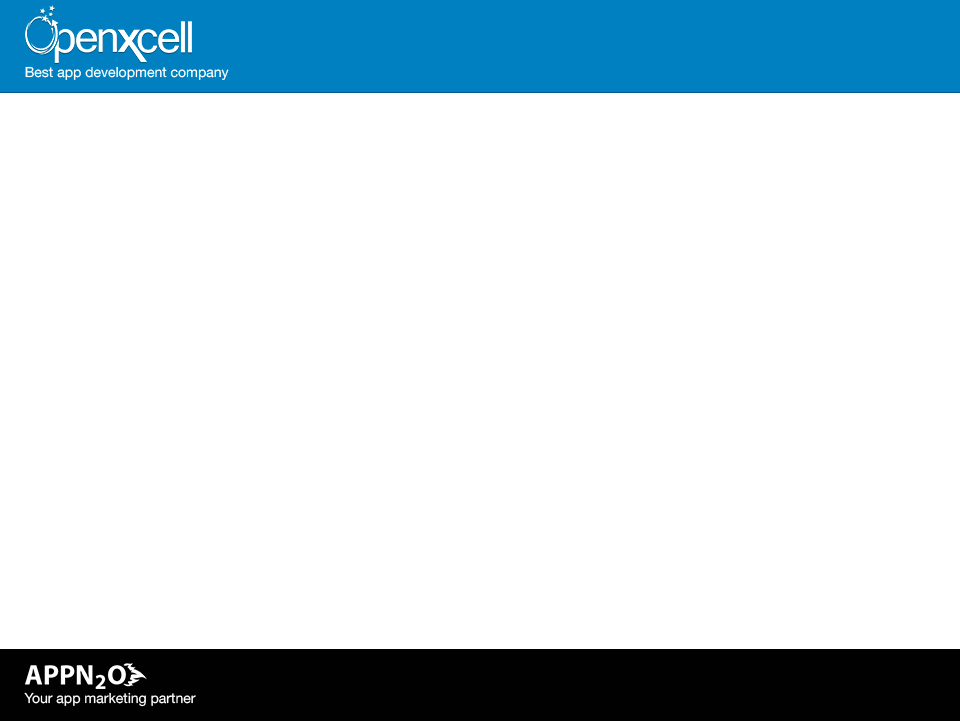 Expertise in Buzz Marketing & Viral Promotion
Buzz around the app
Viral promotion
Social Media Marketing Strategy
Videos of App
Network with advertising platforms
Knowledge of ad networks
Ad mediation
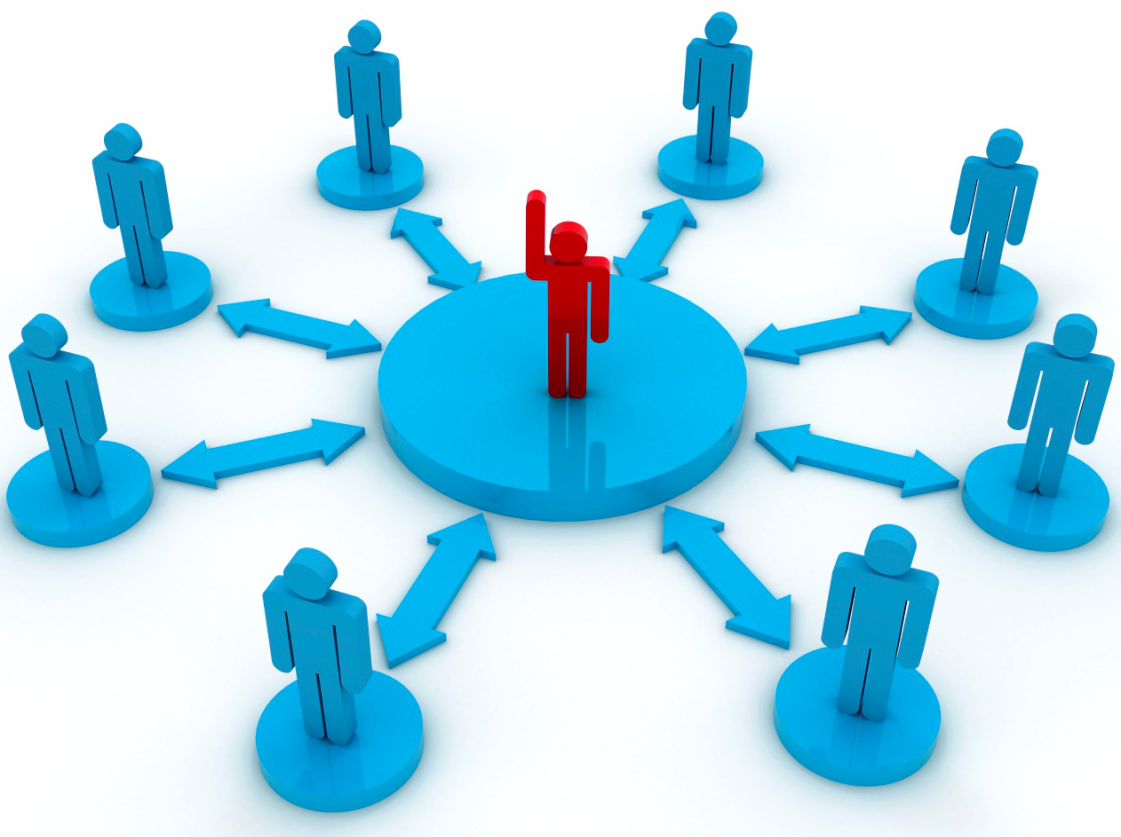 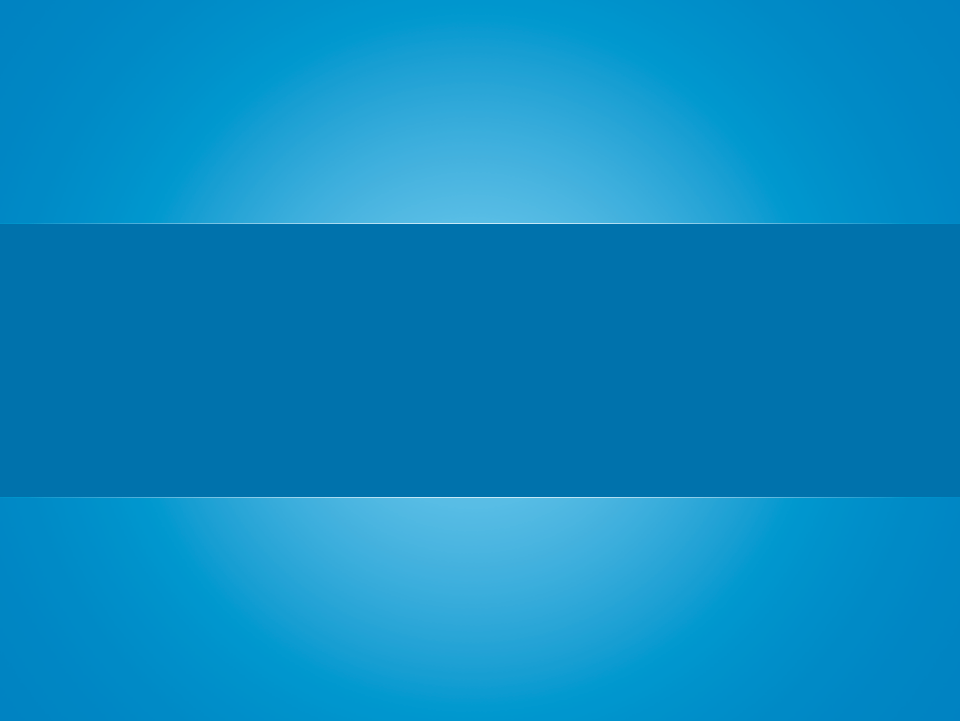 How to do app Marketing
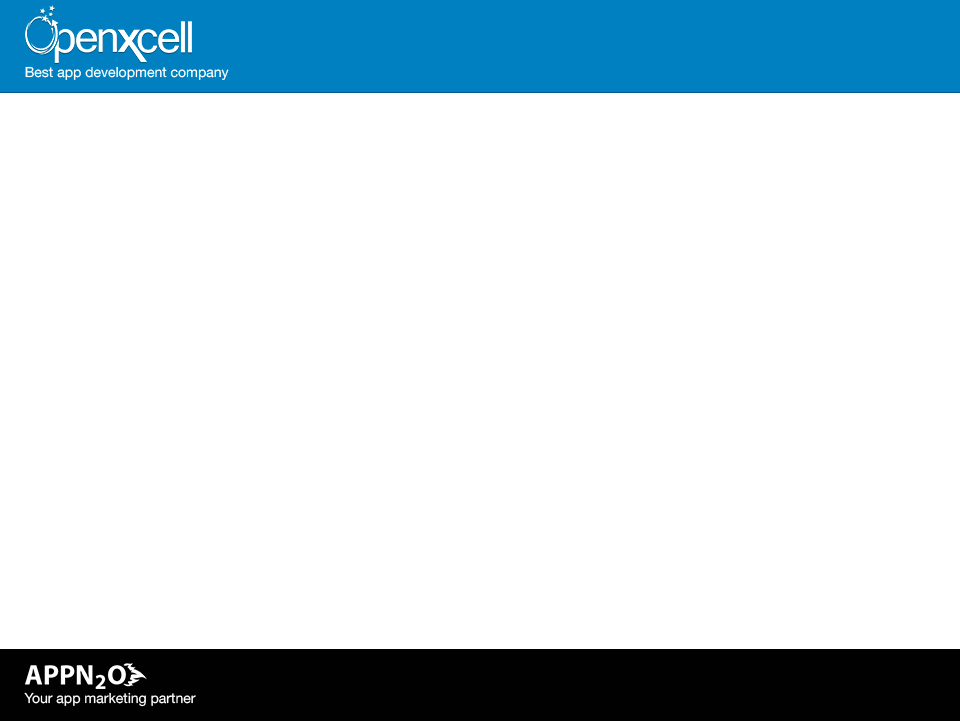 How to do app Marketing
App Store Optimization
App Landing Page
App Localization
Video Creation
App Reviews
Press Release
Social Media Marketing
Advertising
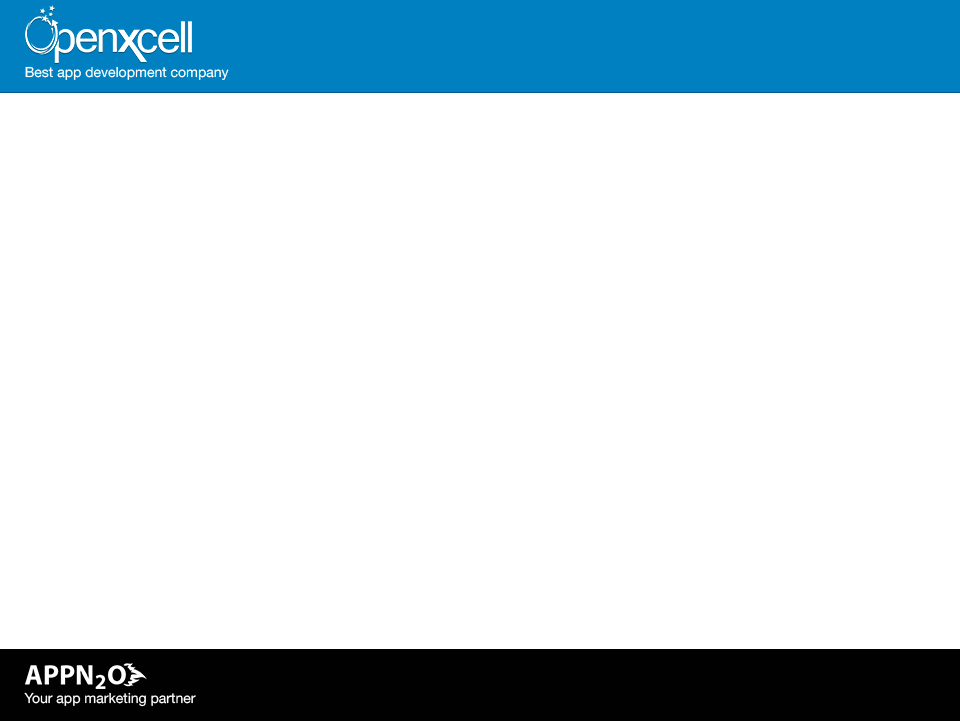 App Store Optimization
Improve your App Name
Design an eye catching and appealing app icon
Keyword creation and optimization
Unique description
Screen shot creation & optimization
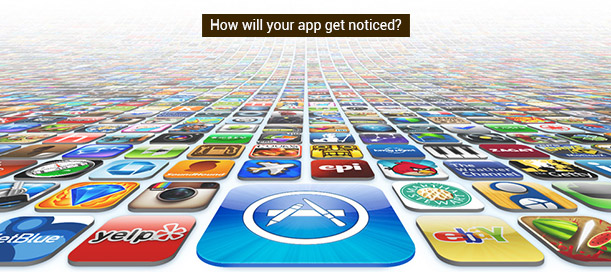 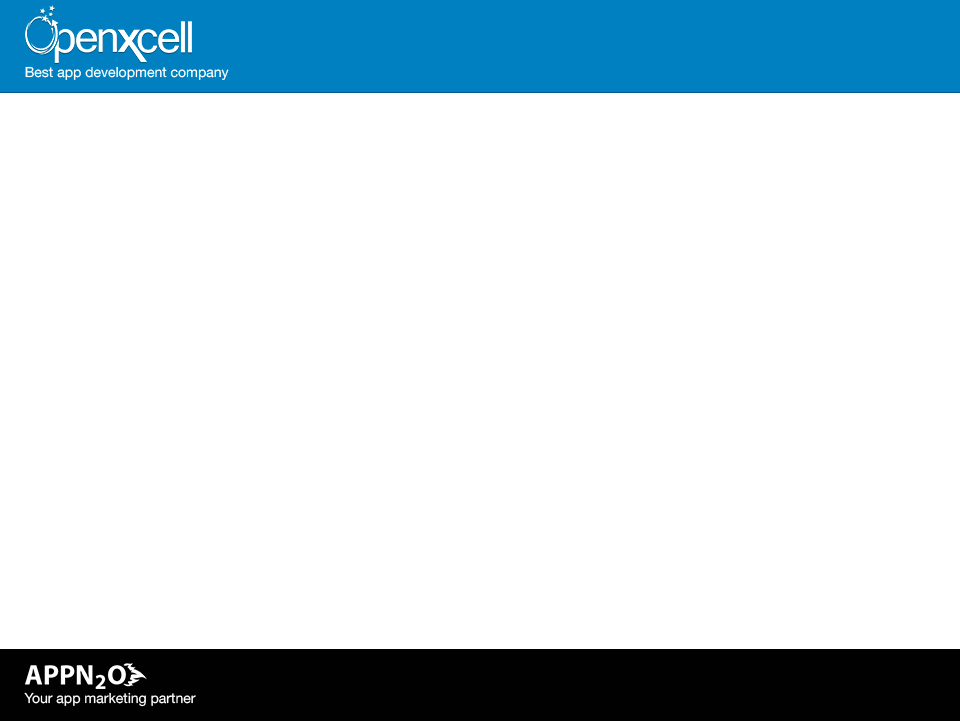 App Landing Page
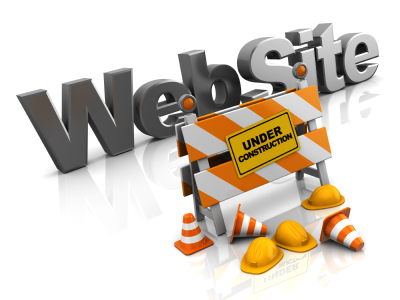 Design and develop an effective app landing page (app website of 3-4 pages)
SEO through app landing page
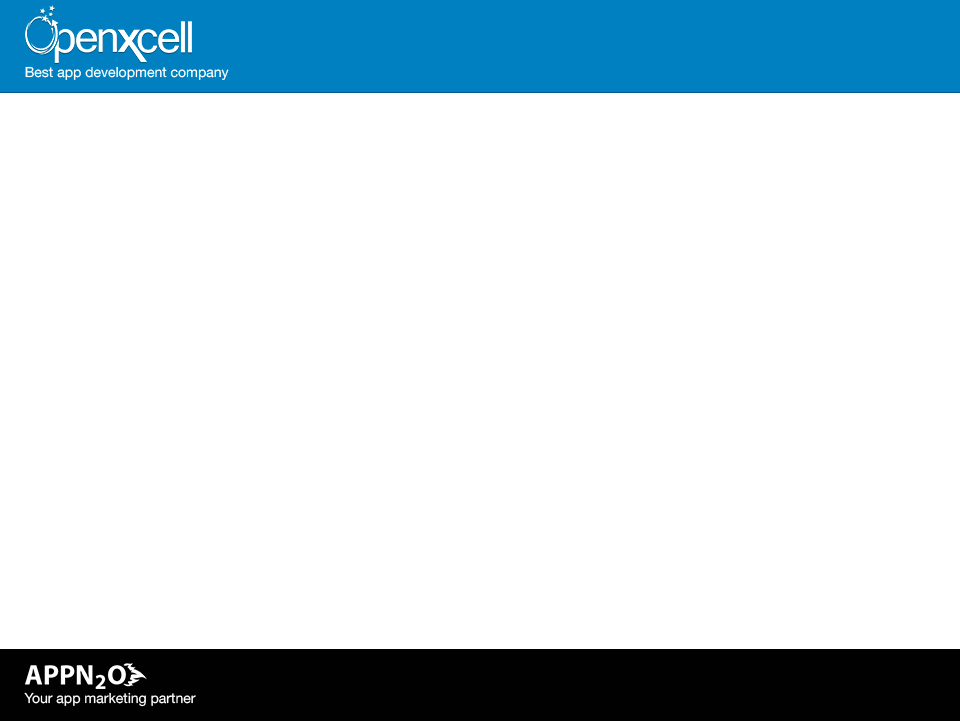 App Localization
Localization of Keywords
Localization of App Name
Localization of Screenshots
Localization of Description
Localization of Language strings within the App
LSEO (Local Search Engine Optimization) through app localization
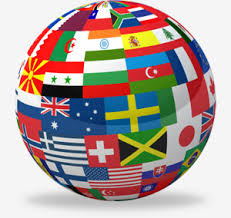 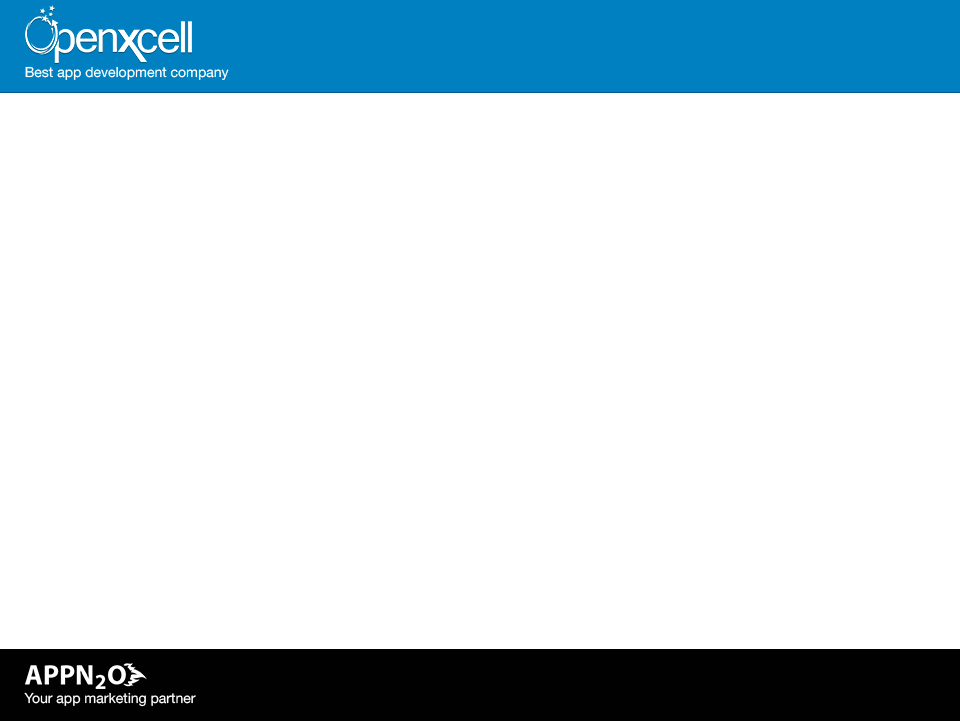 Video Creation
Video trailers to increase downloads and conversions for apps
Video submissions on You Tube and other top video sites
Quality video to improve SEO results
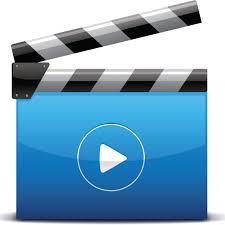 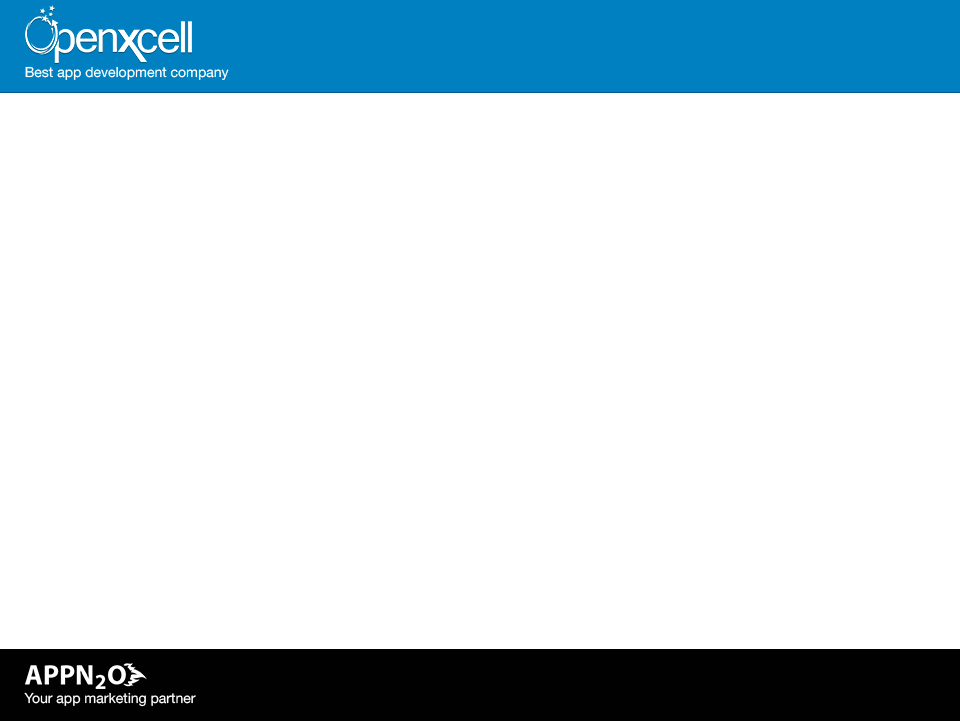 App Reviews
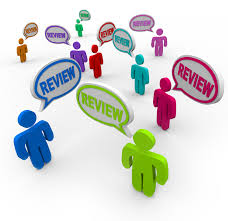 App submission to various app review websites
Guaranteed coverage at app review websites
You tube video for app reviews
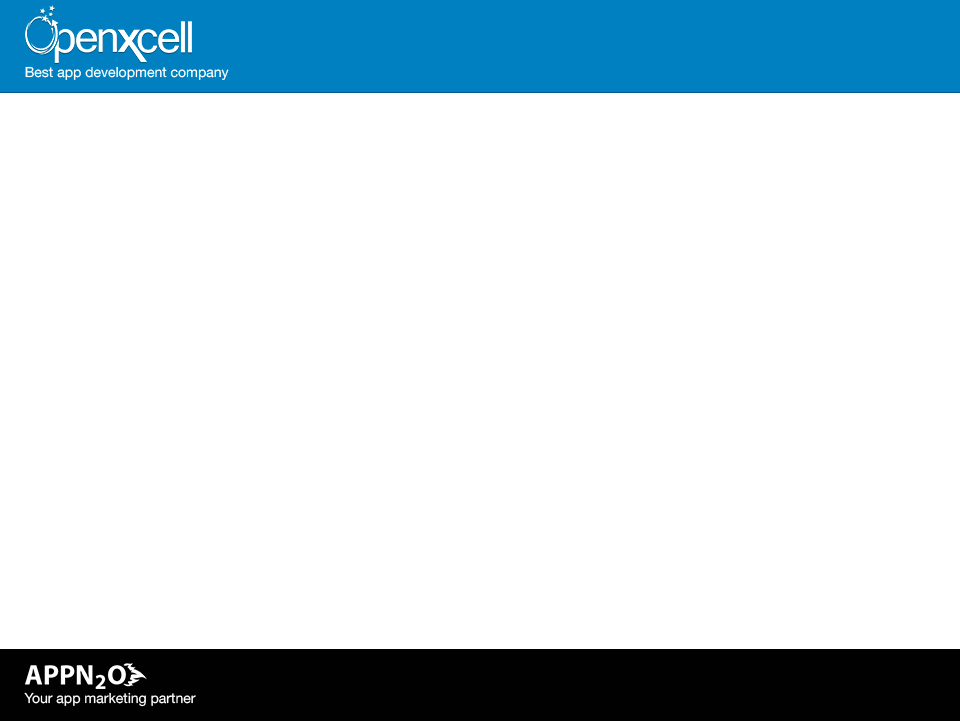 Press Releases
Press release writing
Carefully designed press releases to create awareness of your app amongst your target audience
Optimization of press release to ensure that it is keyword heavy to improve its search engine visibility
Press release distribution
Press release distribution to leading PR agencies
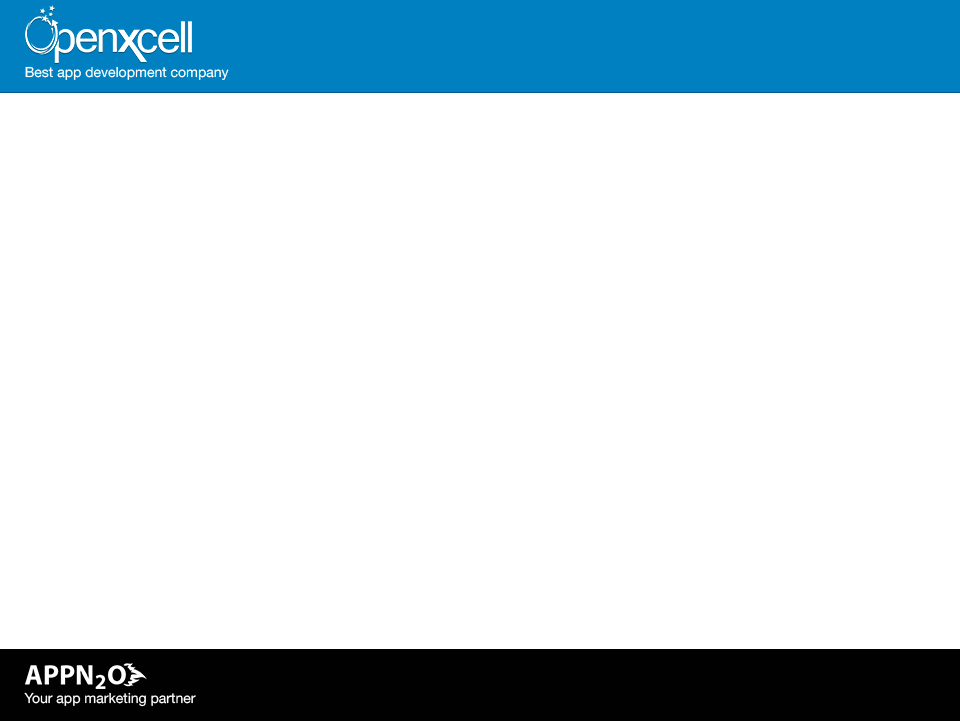 Social Media Marketing
Social media marketing strategy
Social bookmarking
Blog posts
Social Media Platforms
Google +
Facebook
Twitter
Linkedin
Source Of Notifications & Submissions
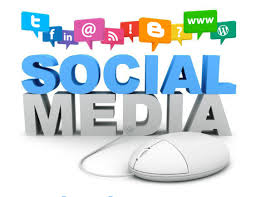 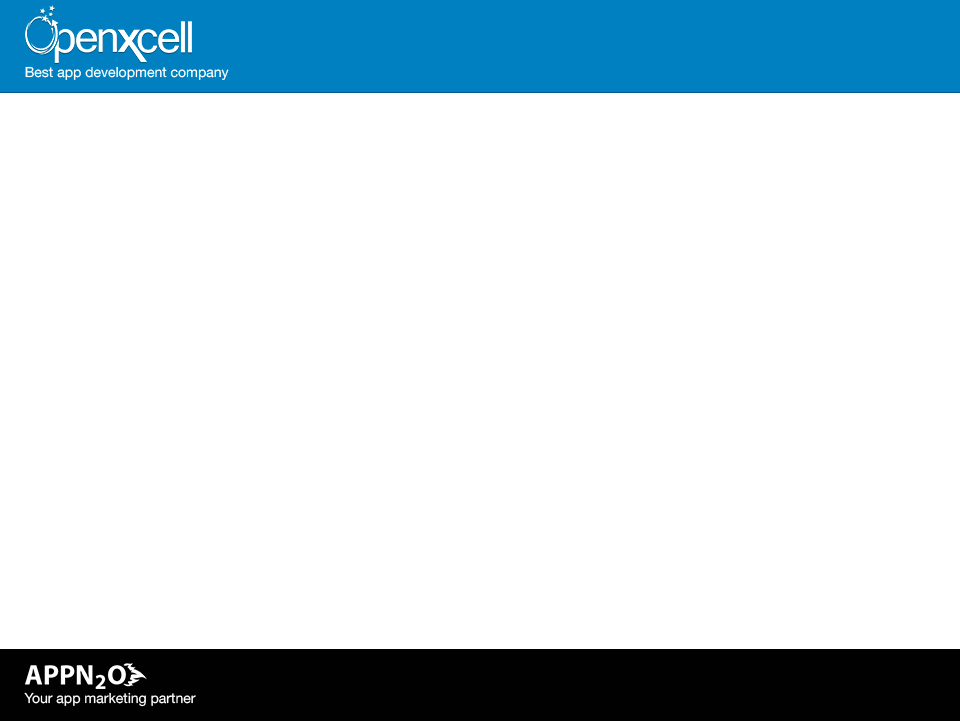 Advertising
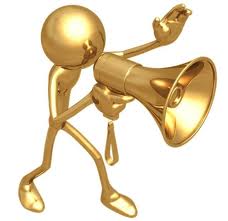 Advertisement through Ad Networks
Ad mediation
Ad campaigns management
Analysis of campaign
Reports of campaign
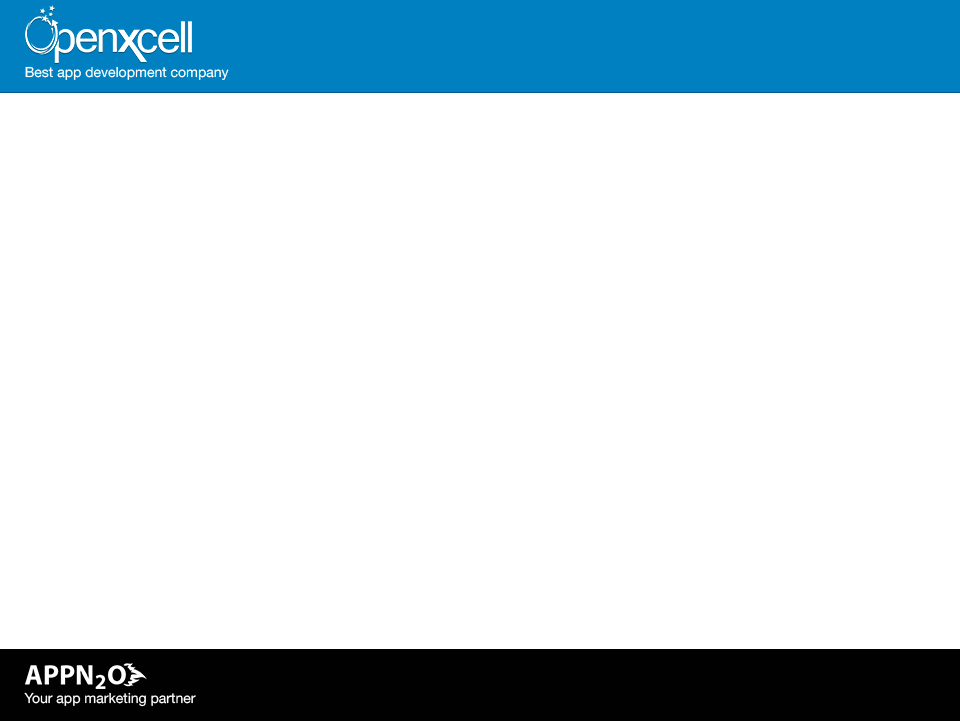 Ads - Glossary
CPM (Cost Per Mile)
Price per 1000 views (paid by Advertiser)
CPC (Cost Per Click)
Price per Click (paid by advertiser)
Fill Rate: 
Number of Displayed Ads / Number of Views
CTR (Click Through Rate)
Number of Clicks  / Number of Views
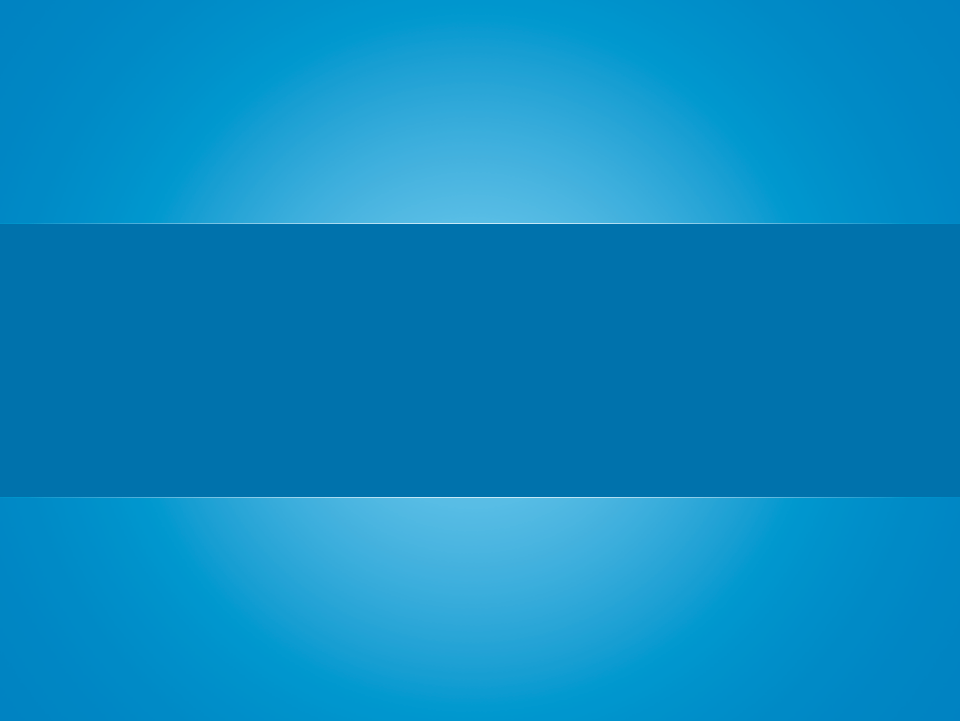 When we should introduce app Marketing
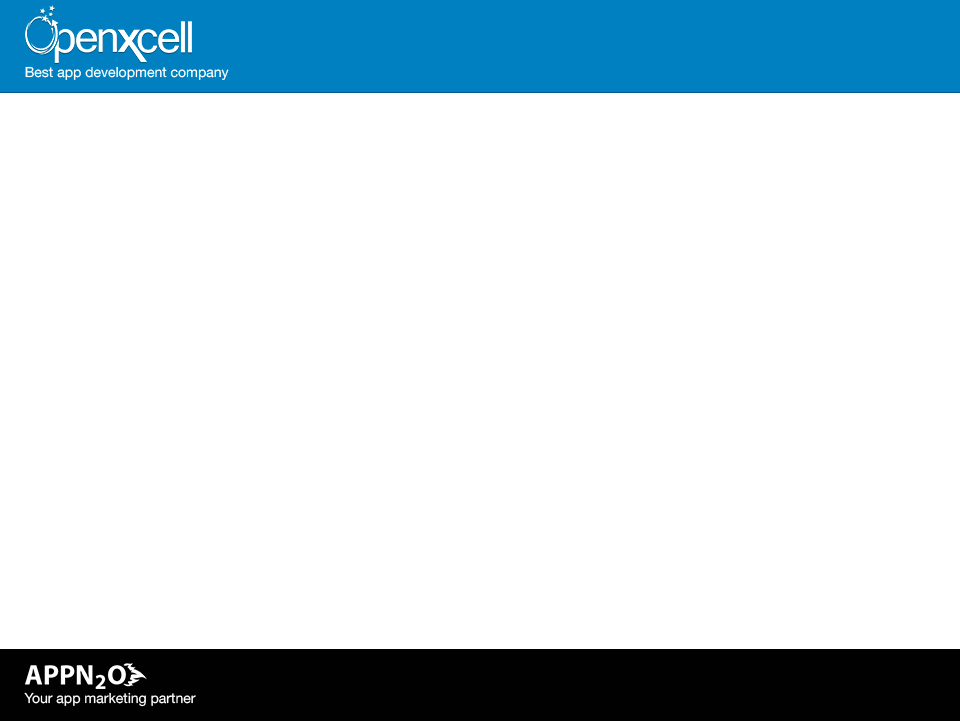 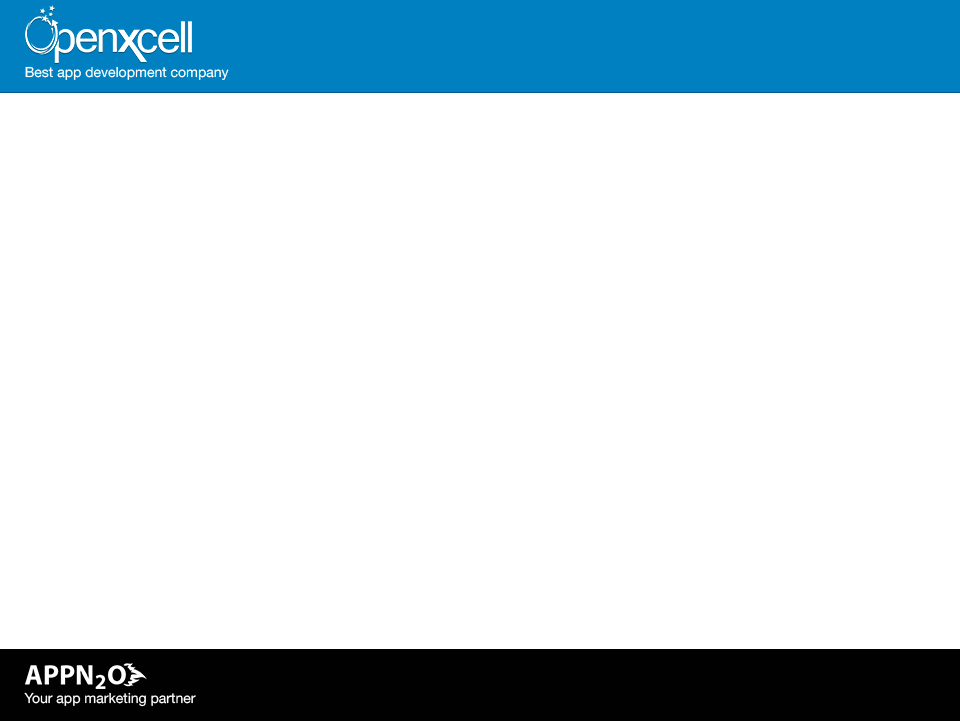 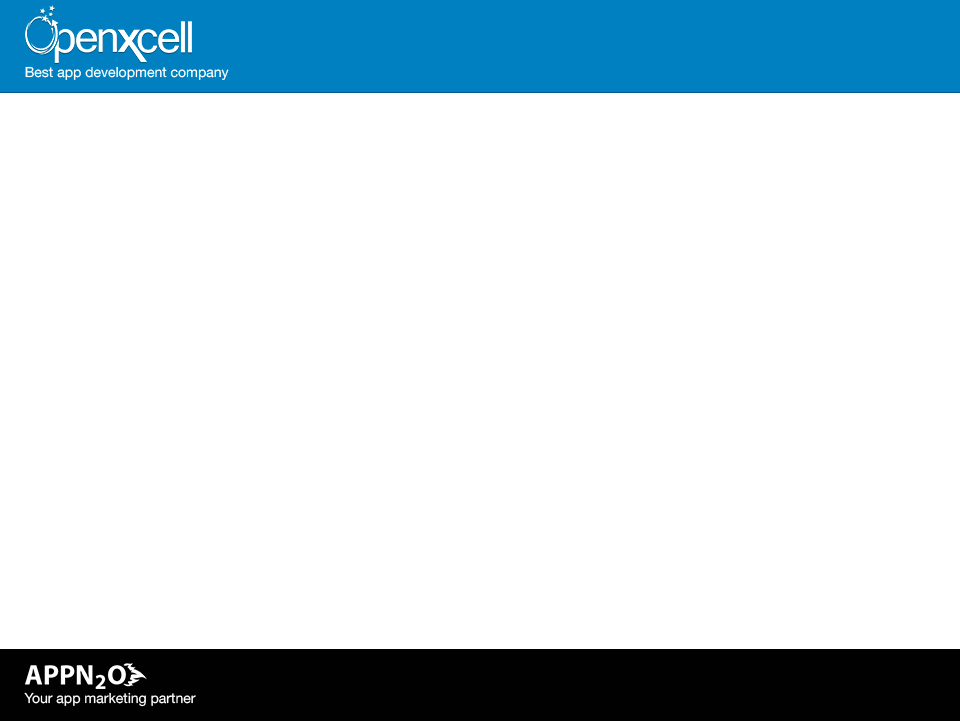 Before App Launch
After App Launch
On  the time of Launch
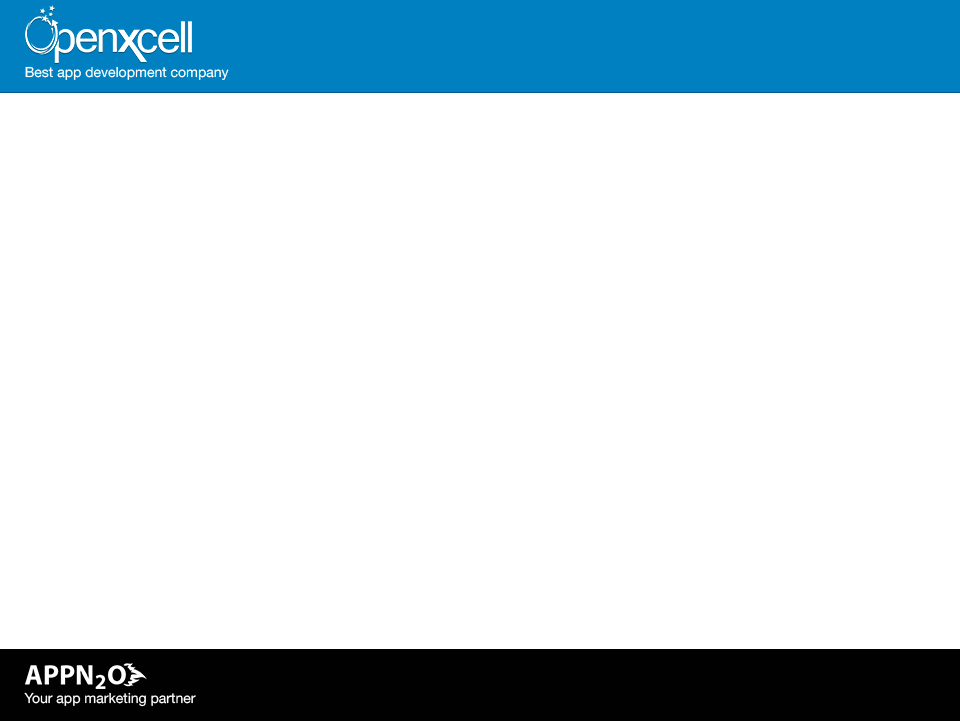 Pre Launch
Market Research
Target User Analysis
Competitive Analysis
USP Evaluation
Monetization Strategy
App Store Optimization
App Landing Page
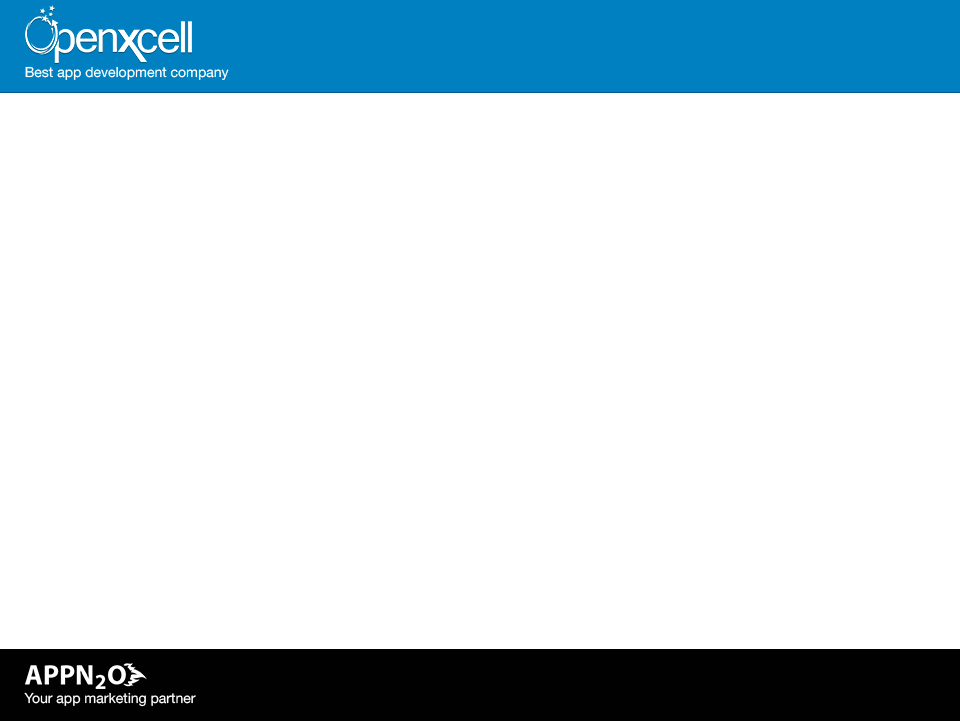 Launch
App Localization
Video Creation
App Reviews by App Review Websites
Social Media Marketing initiation
Social Media Marketing implementation
Press Release
App Launch
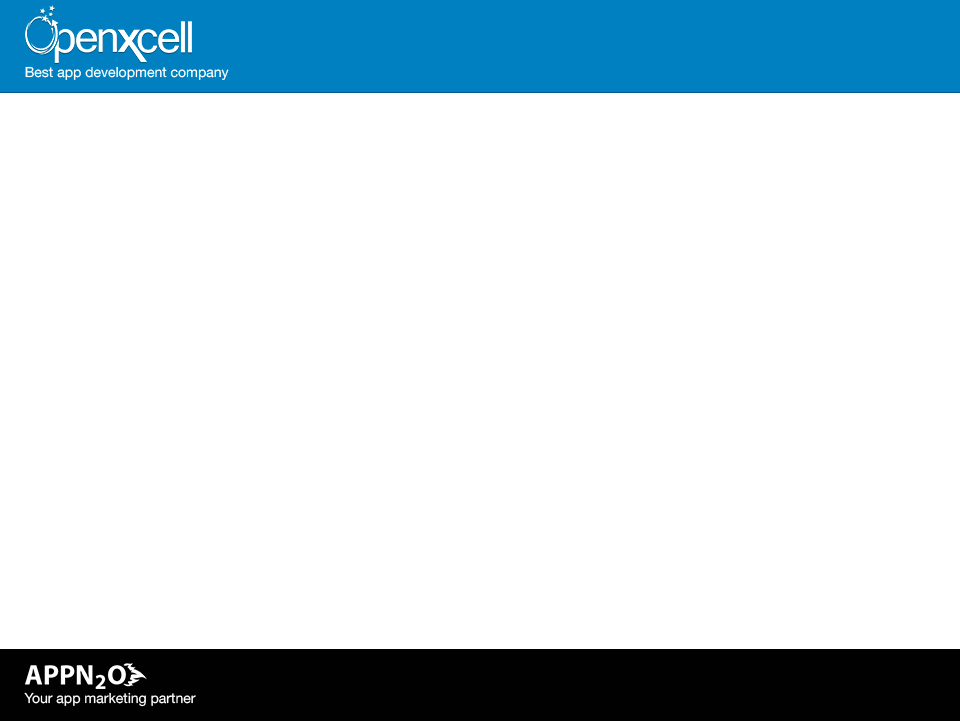 Post Launch
Social Media Marketing Execution
Social Media Marketing Optimization
SEO (Global and Local)
App Reviews by App Review Websites
Press Release
Advertising Campaigns 
Campaigns Monitoring & Optimization
Reporting
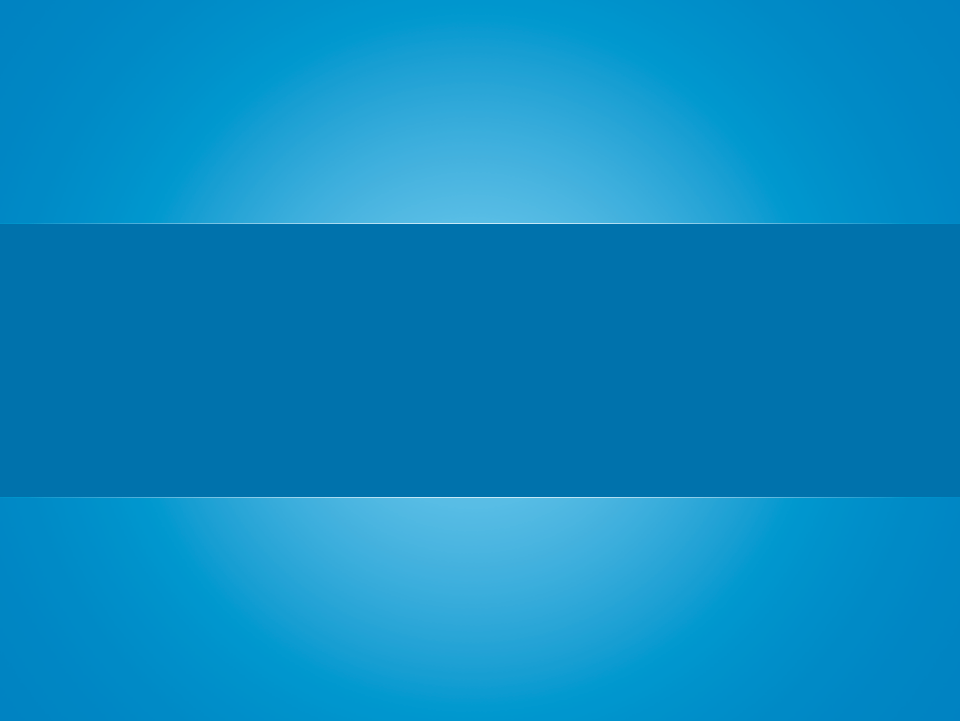 Where should be the focus for better results
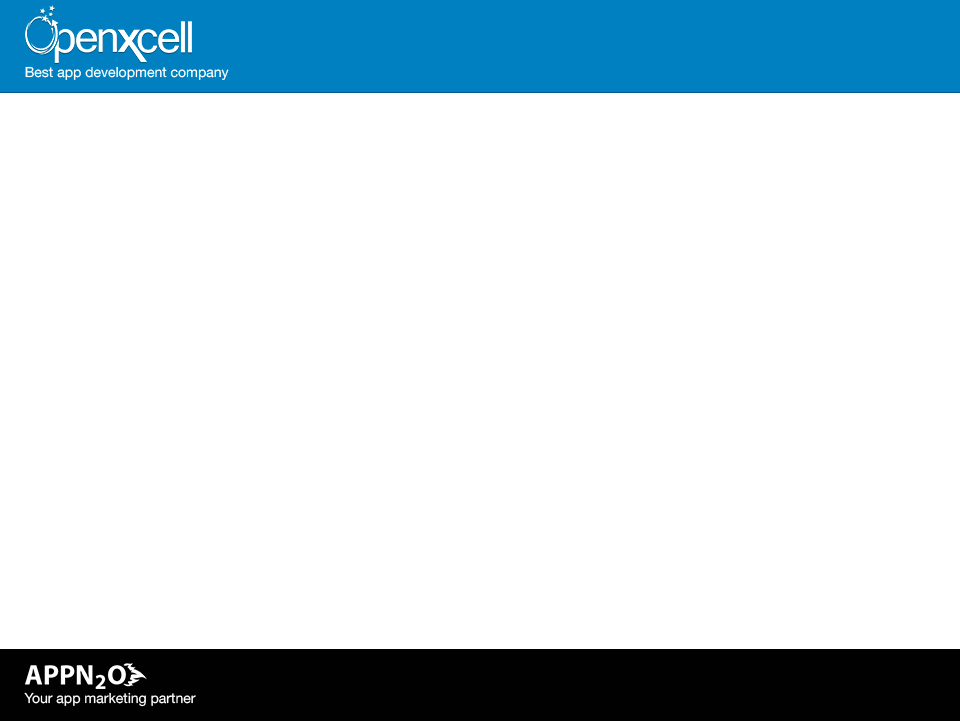 Where should be the focus for better results
Monetization

App Localization

Advertising
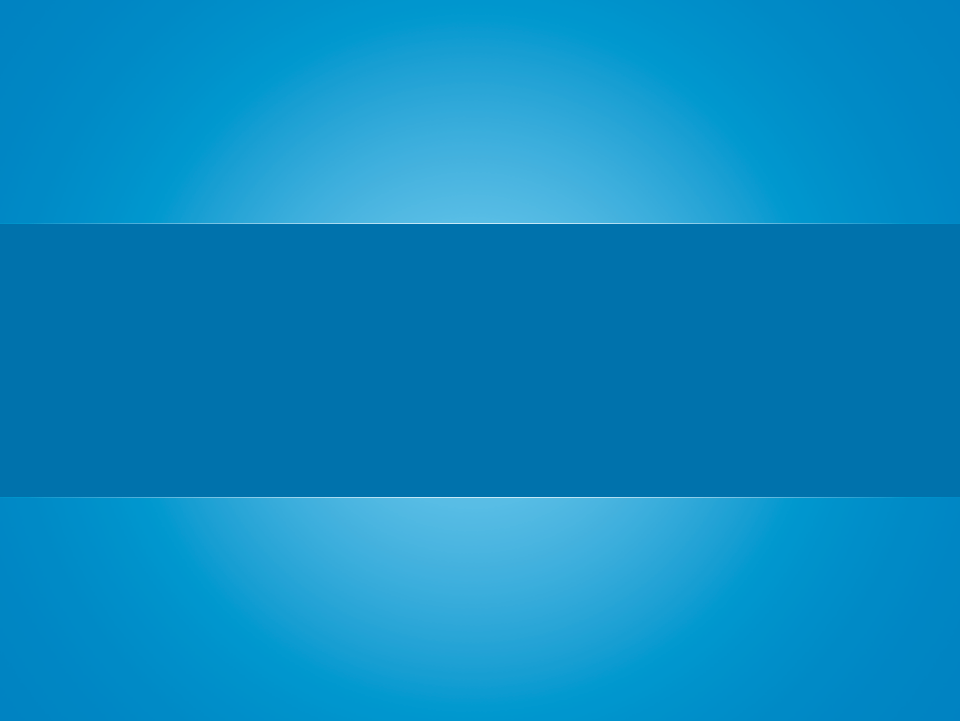 Monetization
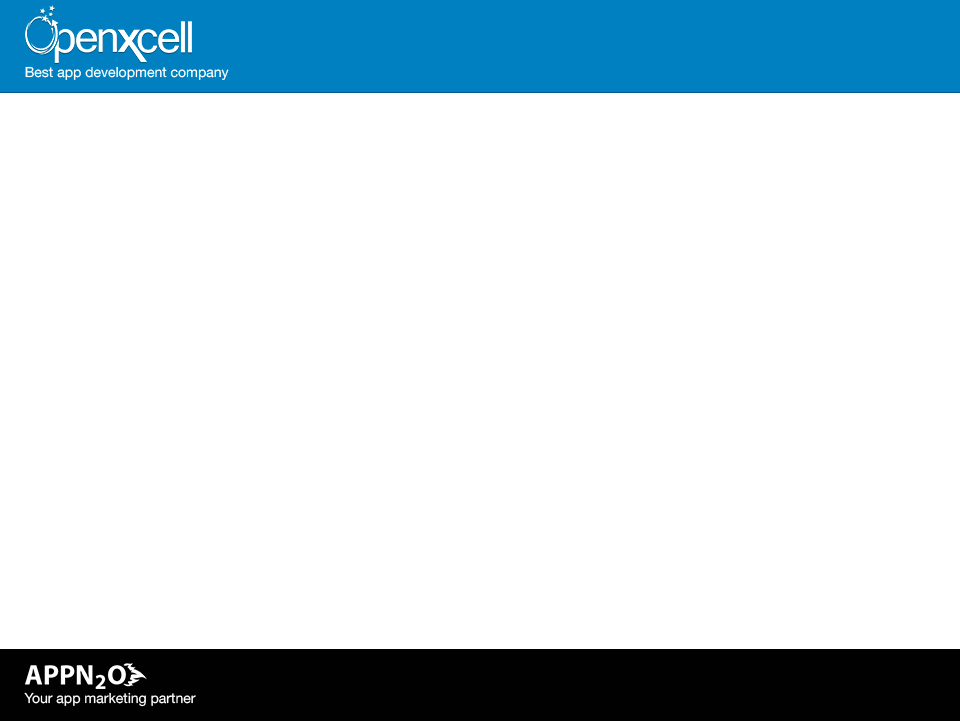 Monetization
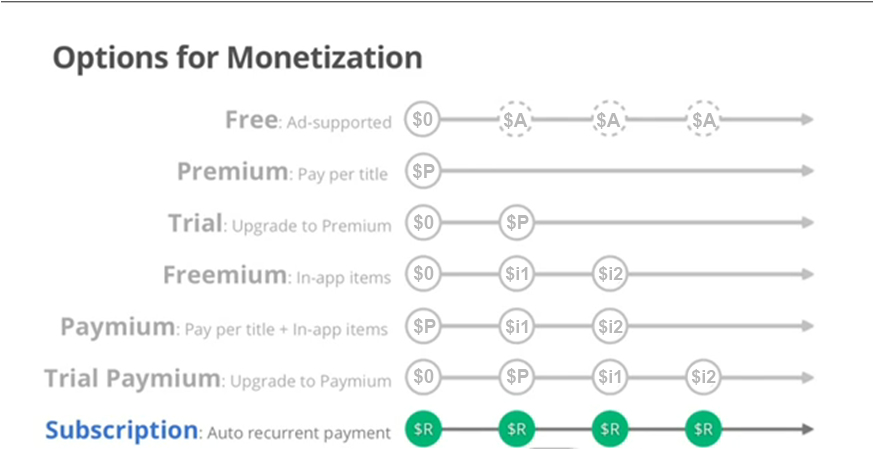 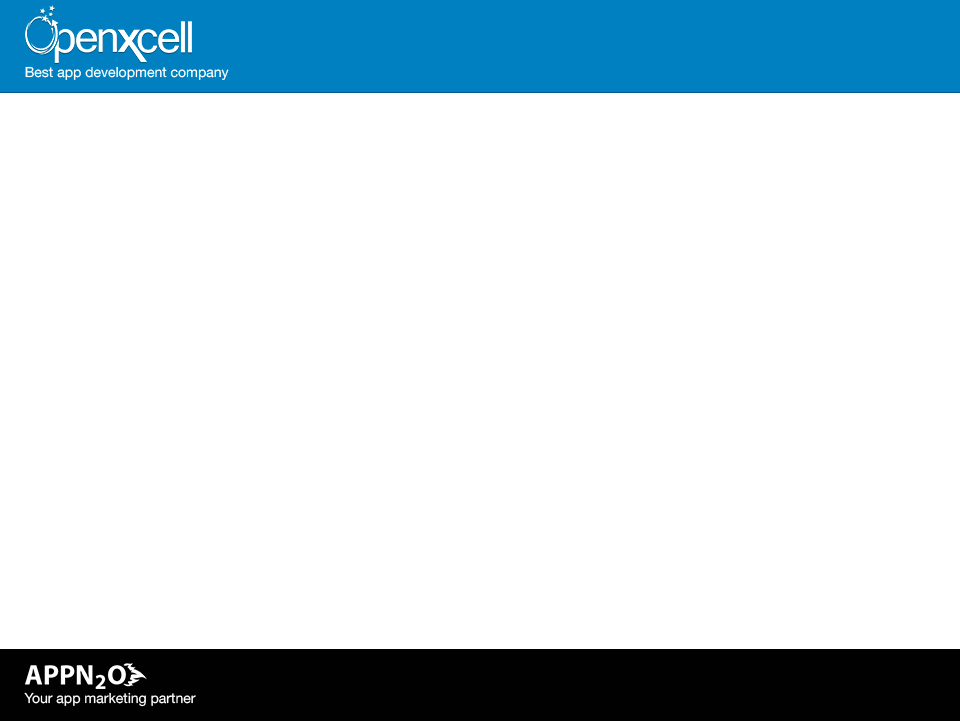 Monetization Tips
Few Suggestions:
Play by number not by price
Higher price not always means higher revenue
Higher price could be low User/Transaction
100K users with 1$ transaction is better than 10K users with 10$ 
Why? More Users = More Viral Effect = More Transactions

For Paid Apps 
Always have a Free Version  (Freemium)

For Ads
Always track your eCPM revenue
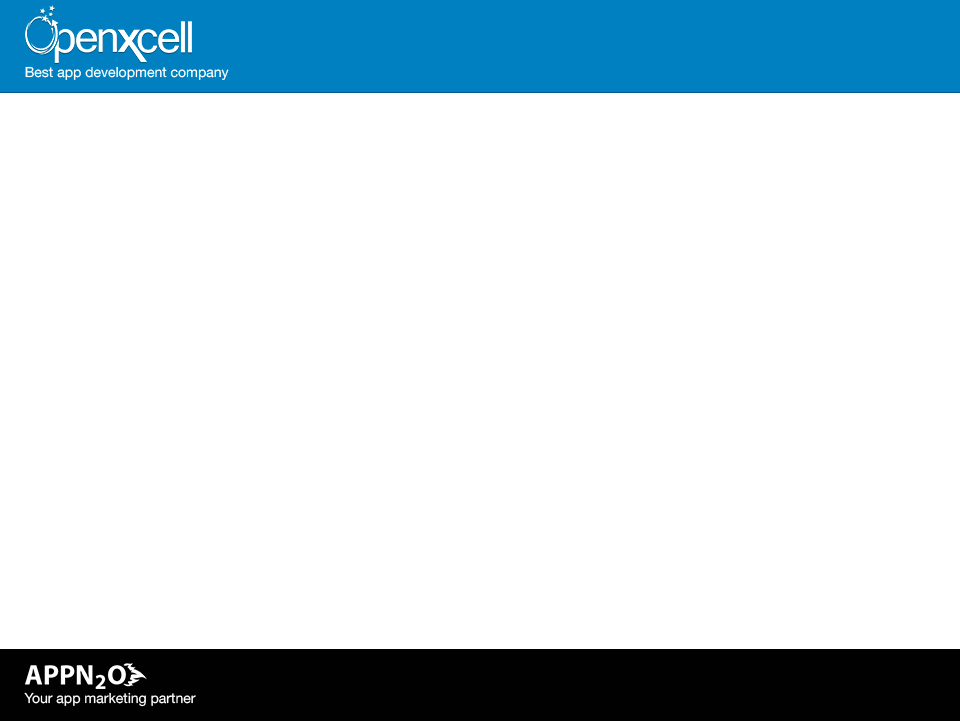 Revenue Distribution by Category
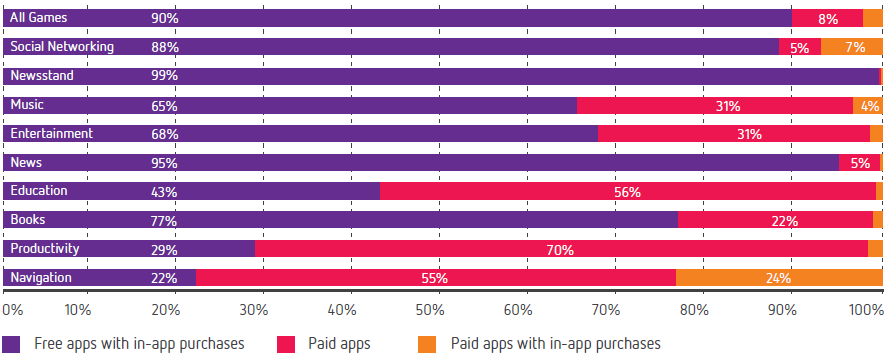 Source: Distimo
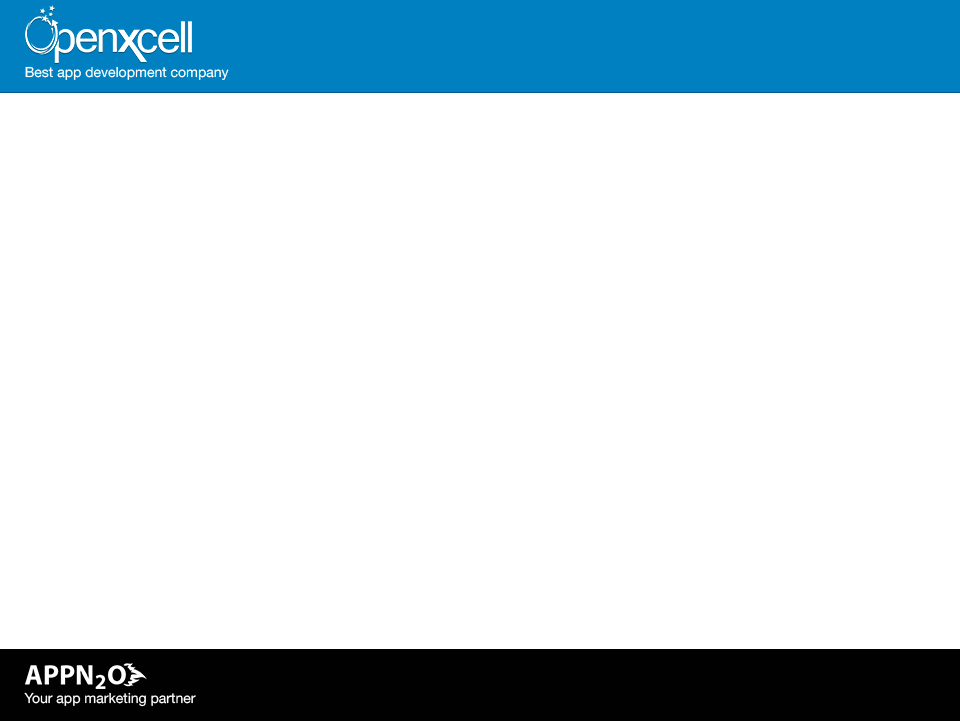 Freemium Proves its Worth
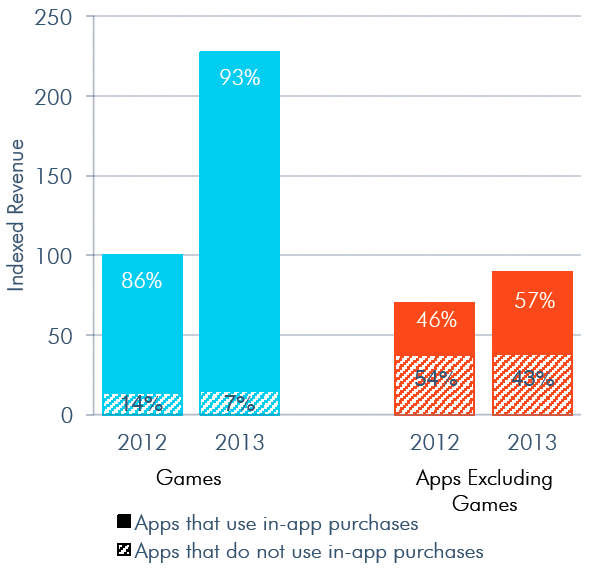 Source: App Annie
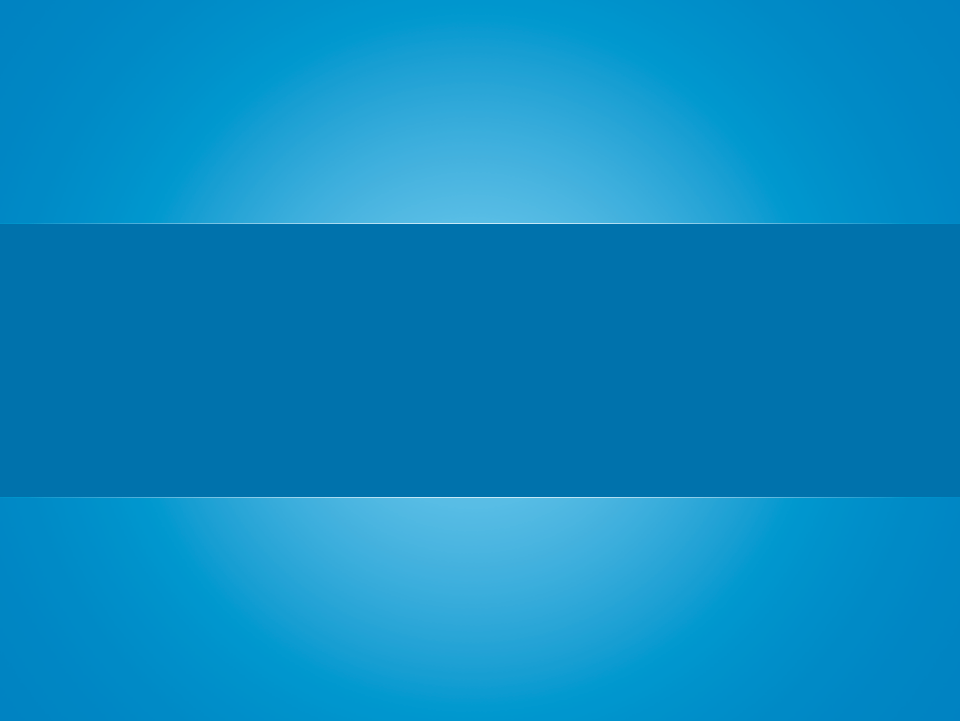 App Localization
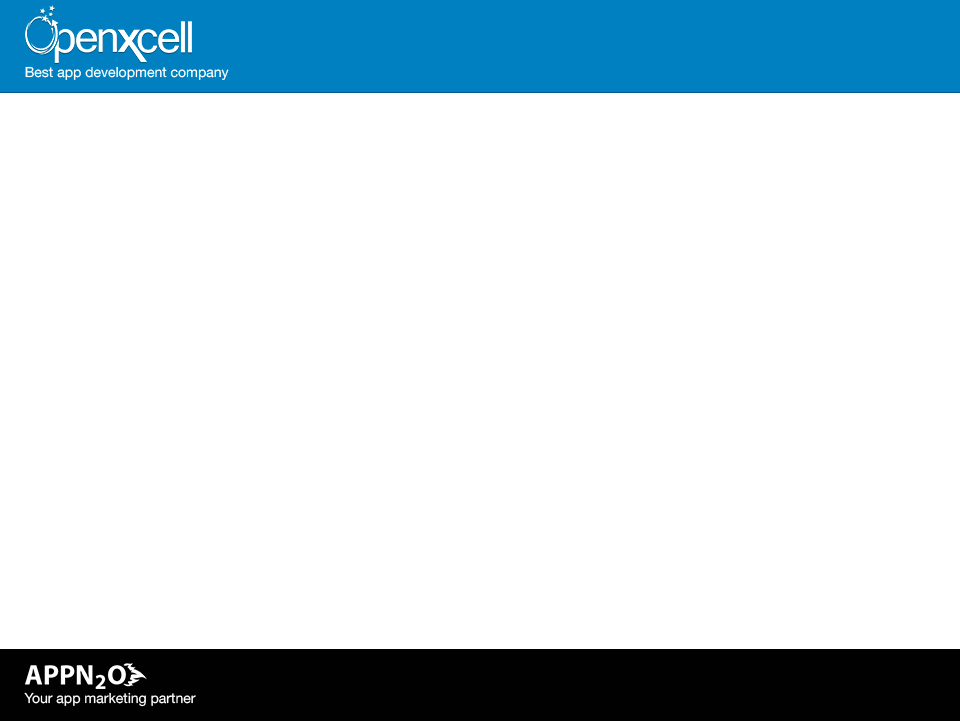 Top 10 Countries by Mobile App Revenue
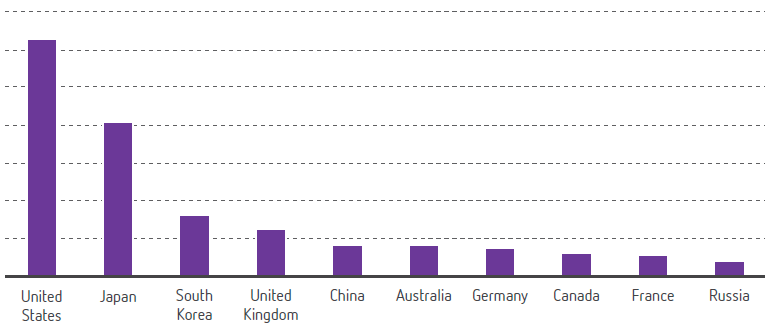 Source: Distimo
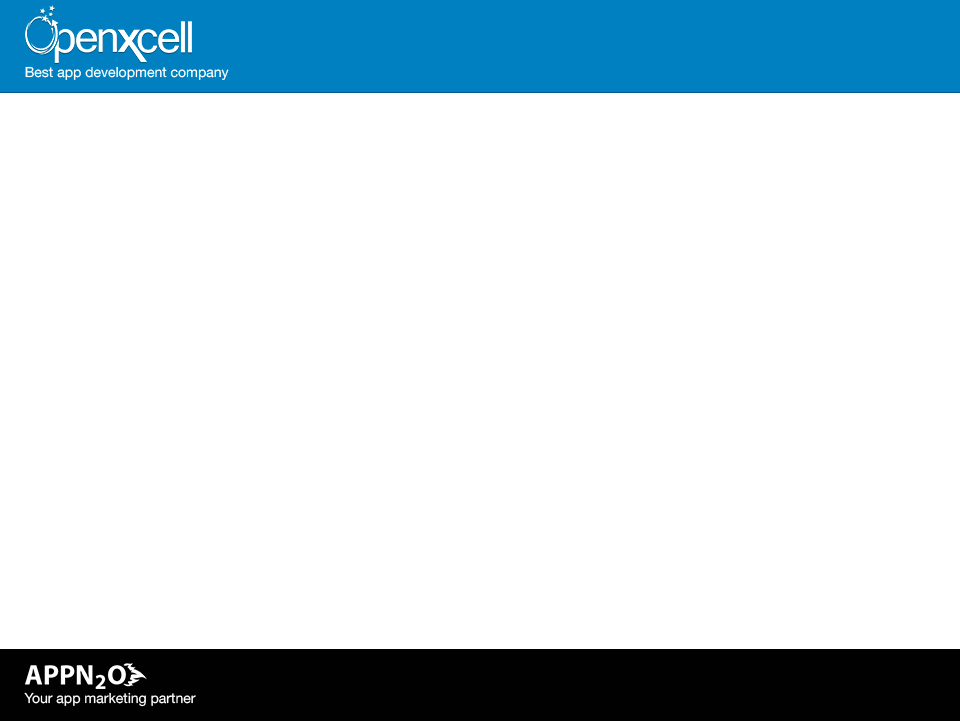 App Localization – Case Study by David Jenner
Before Localization
After Localization
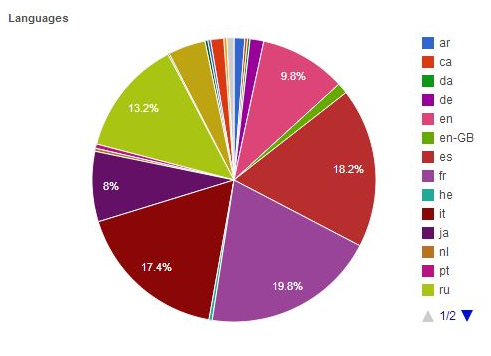 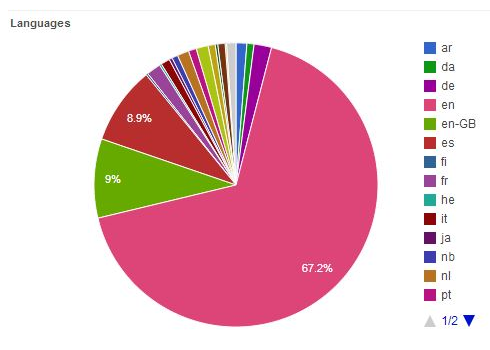 10% Traffic from English Speaking Counties
23000 Downloads
76% Traffic from English Speaking Counties
3000 Downloads
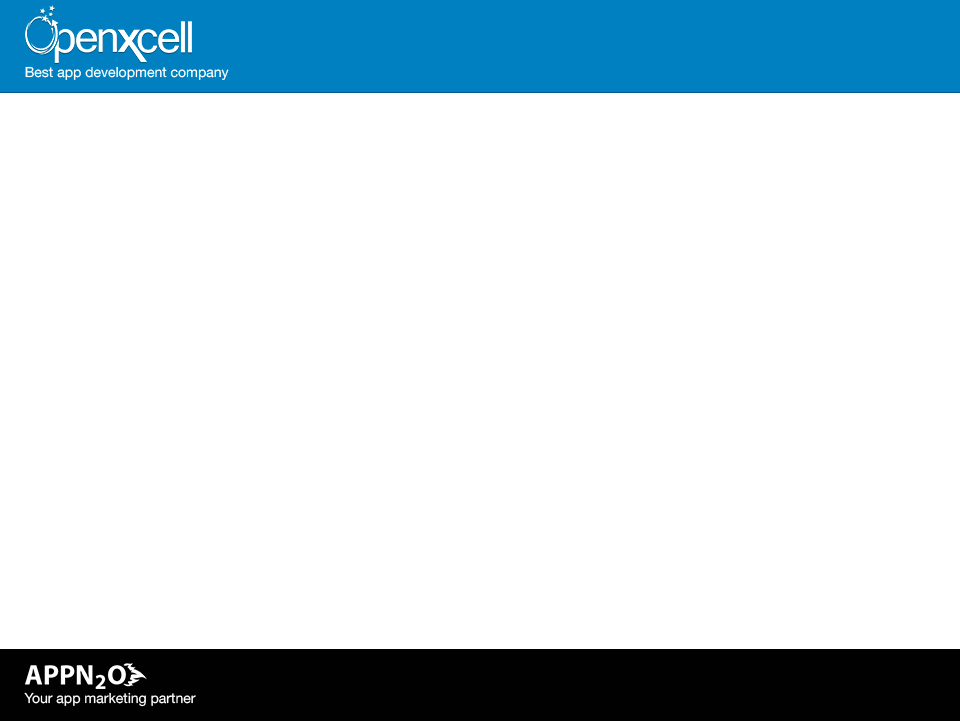 Case Study – Out Comes
Localizing the app helped increase downloads by 767%
Localization Means:
Localization of Keywords
Localization of App Name
Localization of Screenshots
Localization of Description
Localization of Language strings within the App
Please find the detail analysis of the research at http://makeappmag.com/iphone-app-localization-keywords/
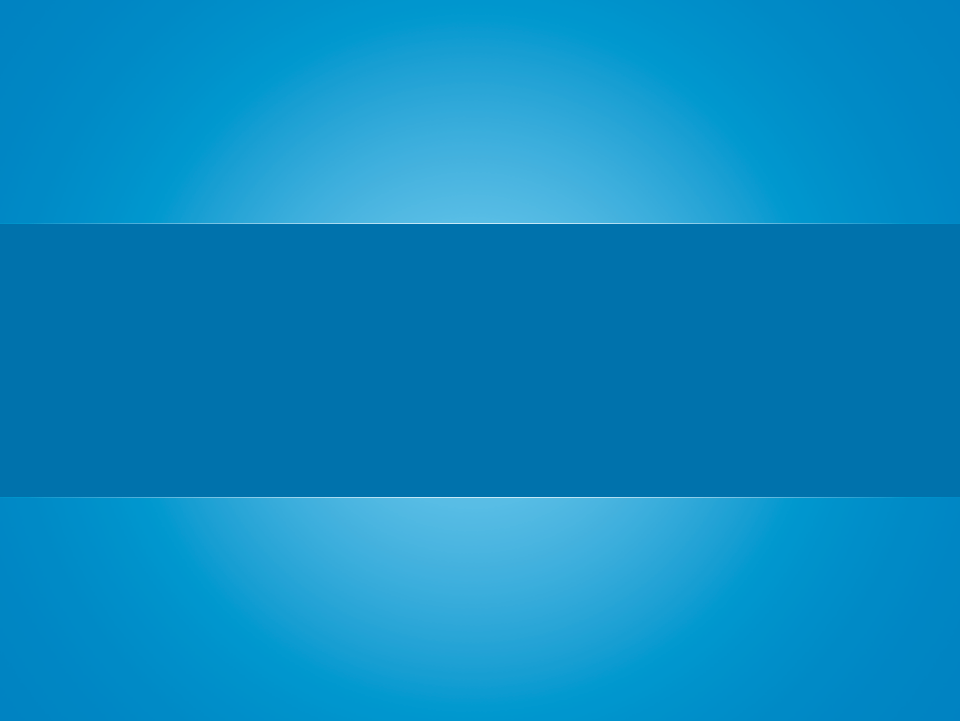 Advertising
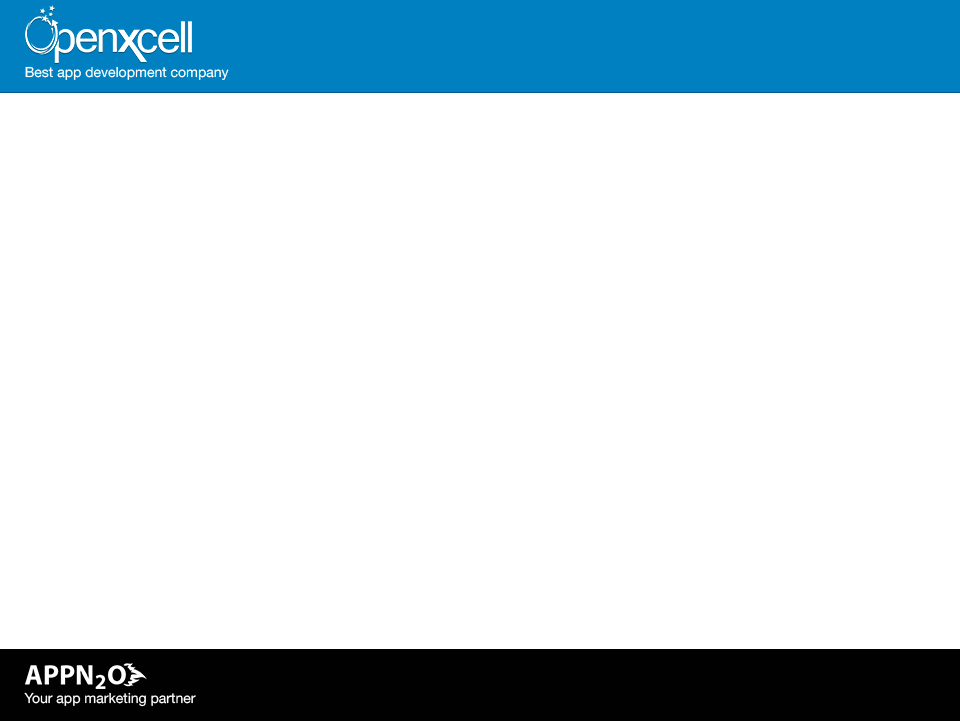 Advertising
House Ads

Ad Network

Ad Mediation
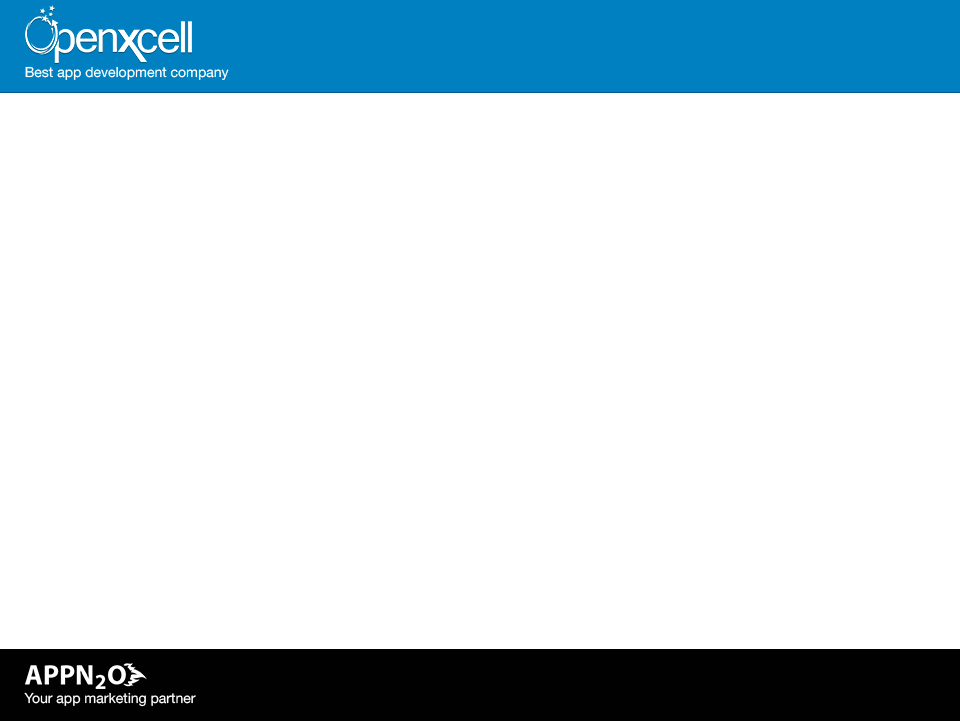 Monetization – House Ads
ABC Mobile App Ad Agency
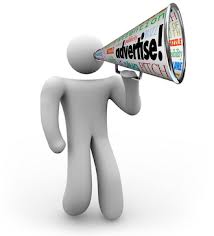 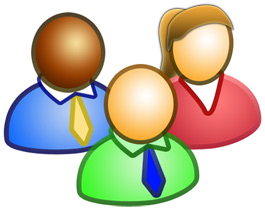 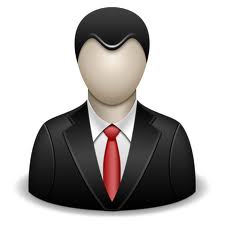 Showing Ads on XYZ Apps
Show Ads to Users
Request Setting Ads in his own App
XYZ Publisher
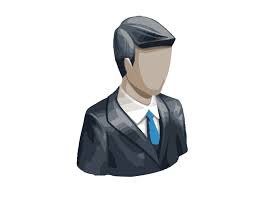 Need to advertise any other app of his portfolio or upgrades for the current app
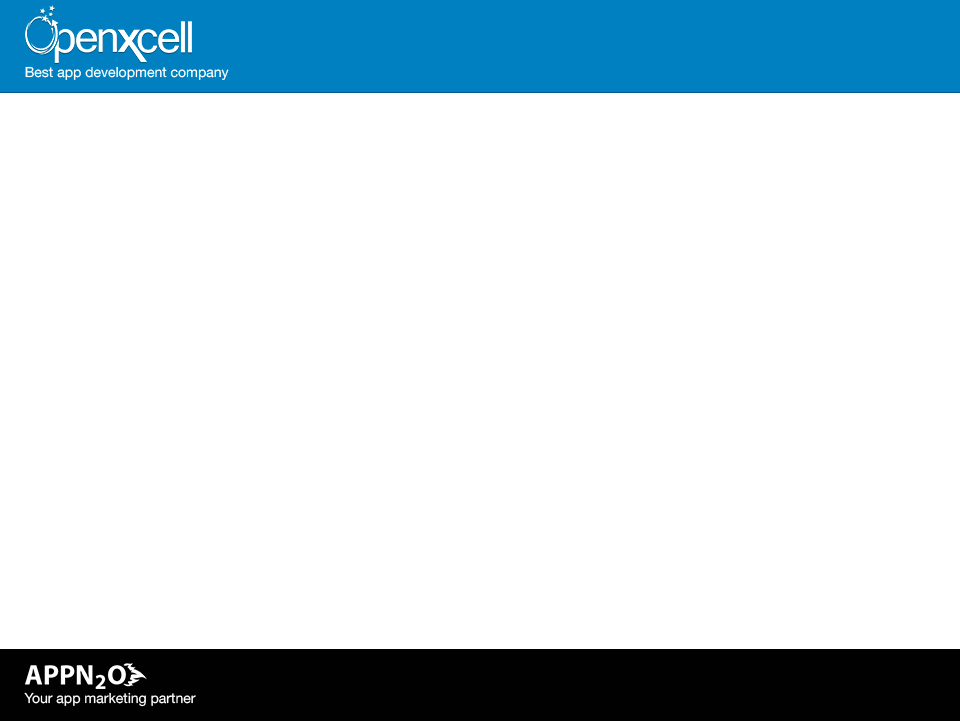 House Ads
Requirements:
You must have channels to Advertisers
You must be having enough user base to attract Advertisers
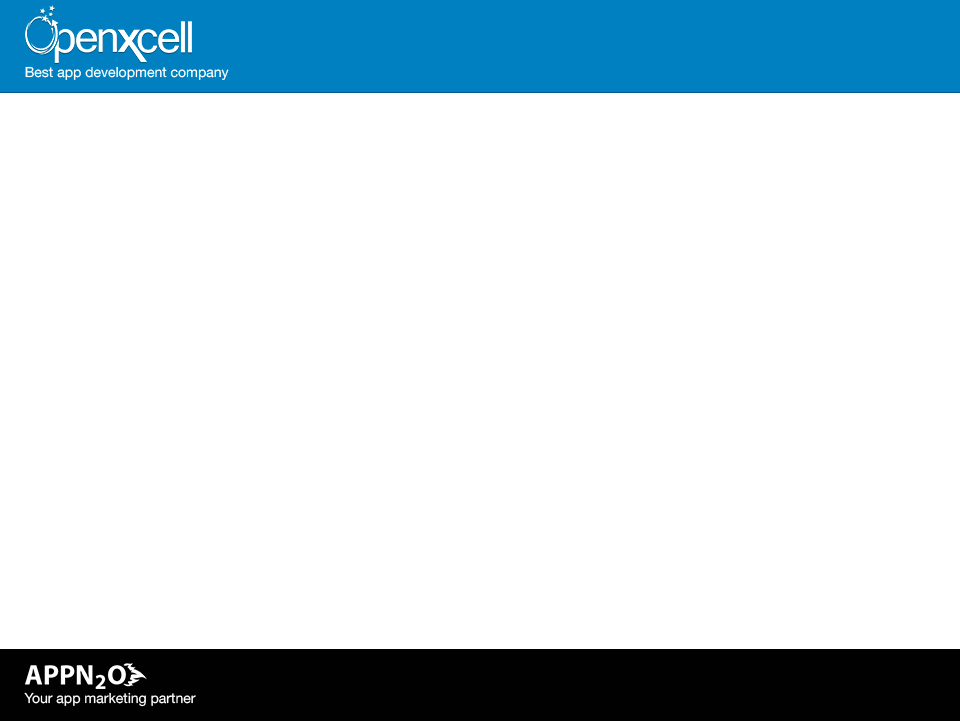 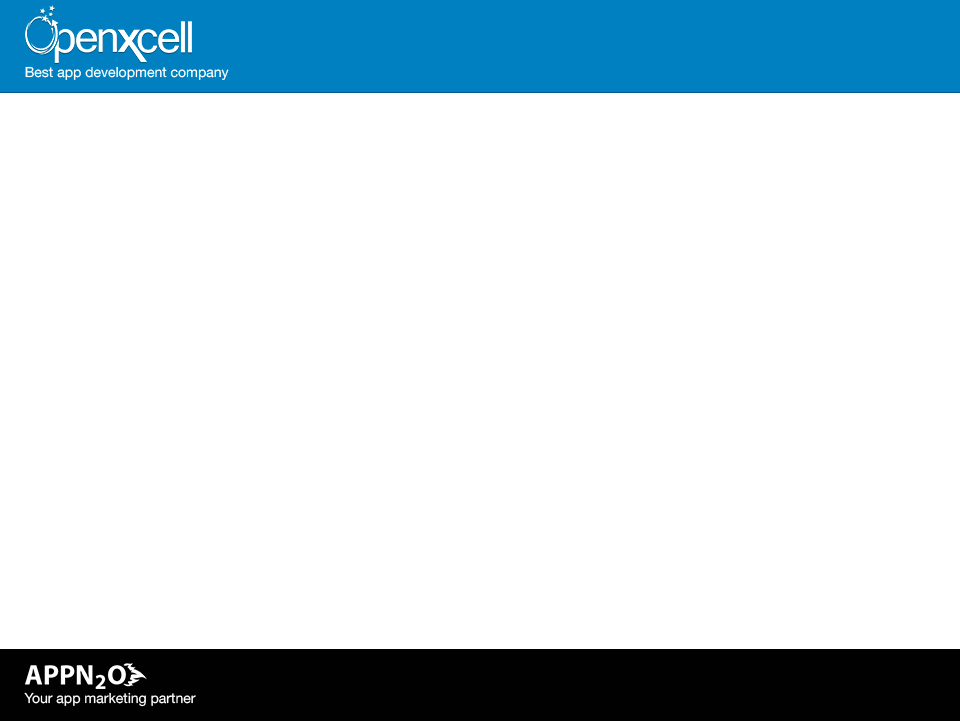 Ad Network
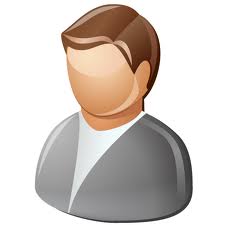 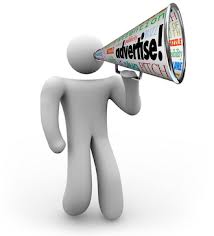 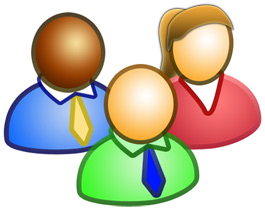 Showing Ads on XYZ Apps
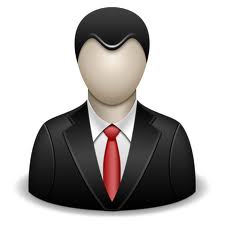 Advertiser
Request Ads
Show Ads to Users
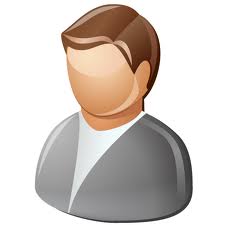 Request Ads
ABC Ad Network
Advertiser
Report
Request Ads
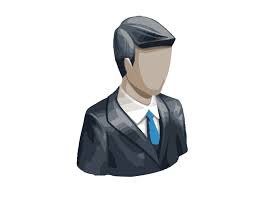 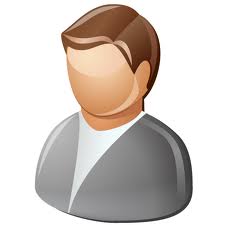 Advertiser
XYZ Publisher
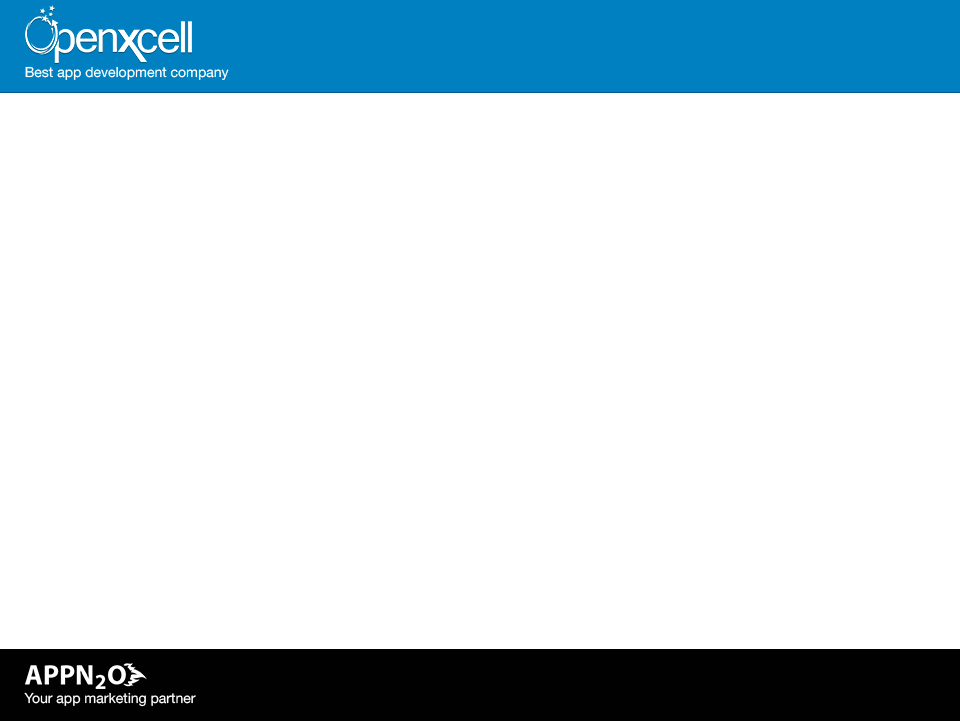 Ad Mediation
Ad Mediation enables you to connect with multiple ad networks through one simple integration

You can control your allocation or choice of network

By using multiple networks, you can assess which are performing best and optimize accordingly to maximize fill rates and increase your revenues
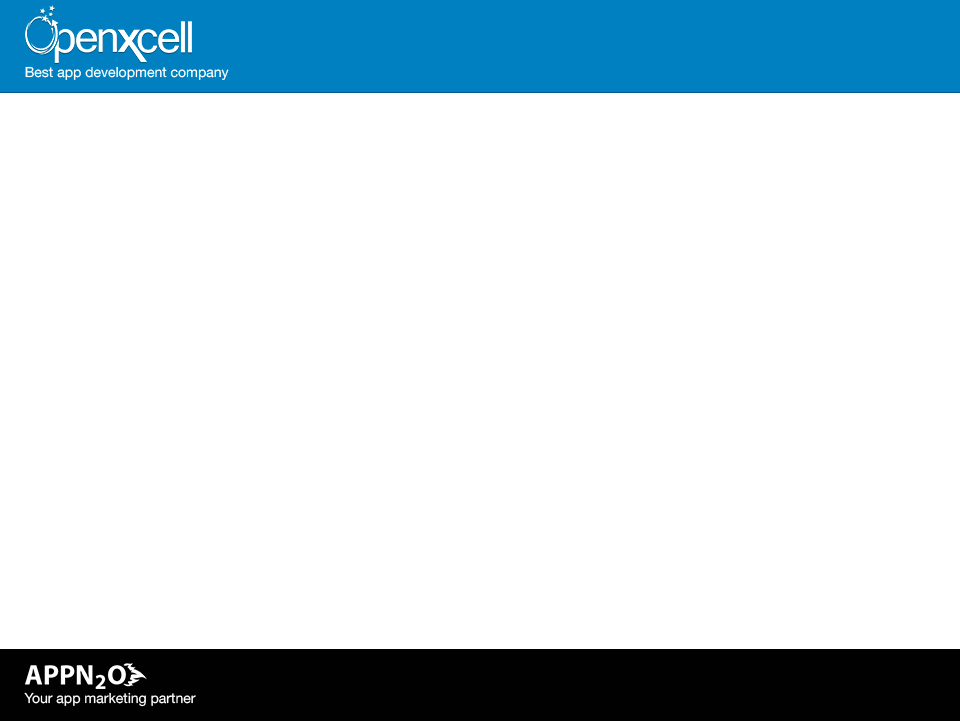 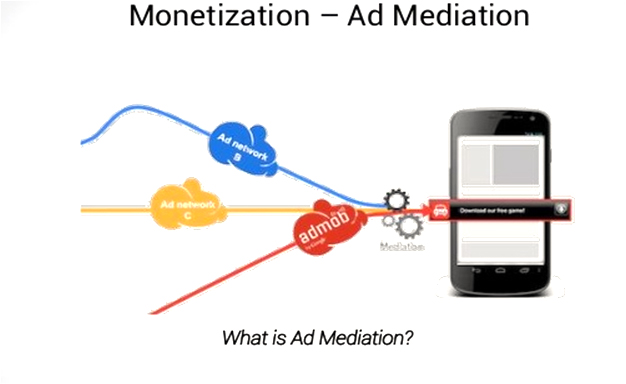 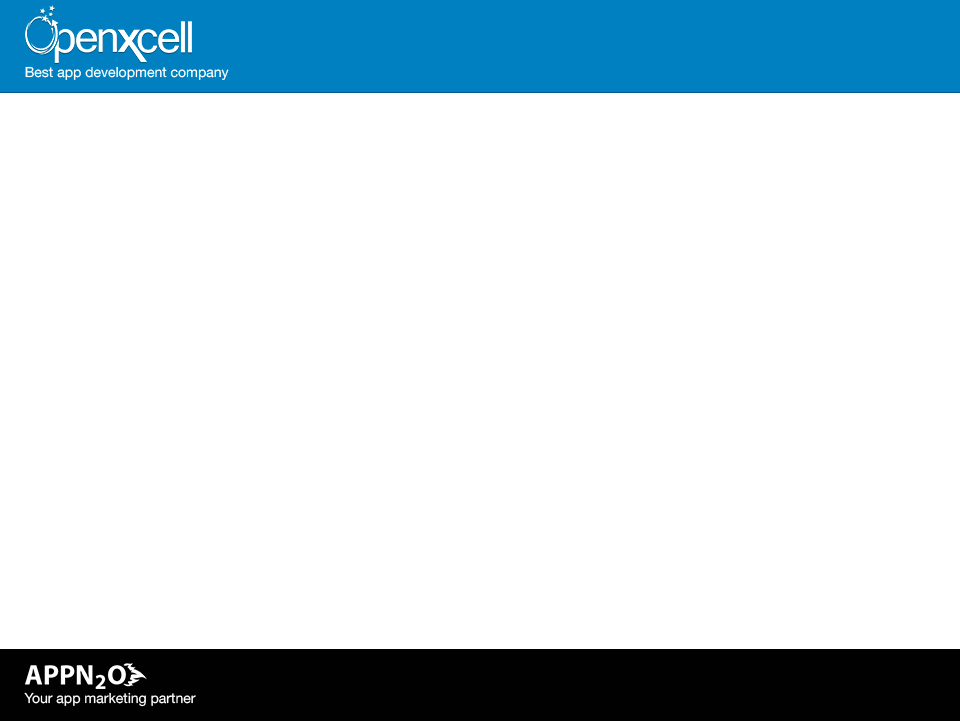 End to End Mobile App Solution
“No matter what your idea is, we can conceptualize and develop great apps for you and also can help you to market the same and make money out of it.”
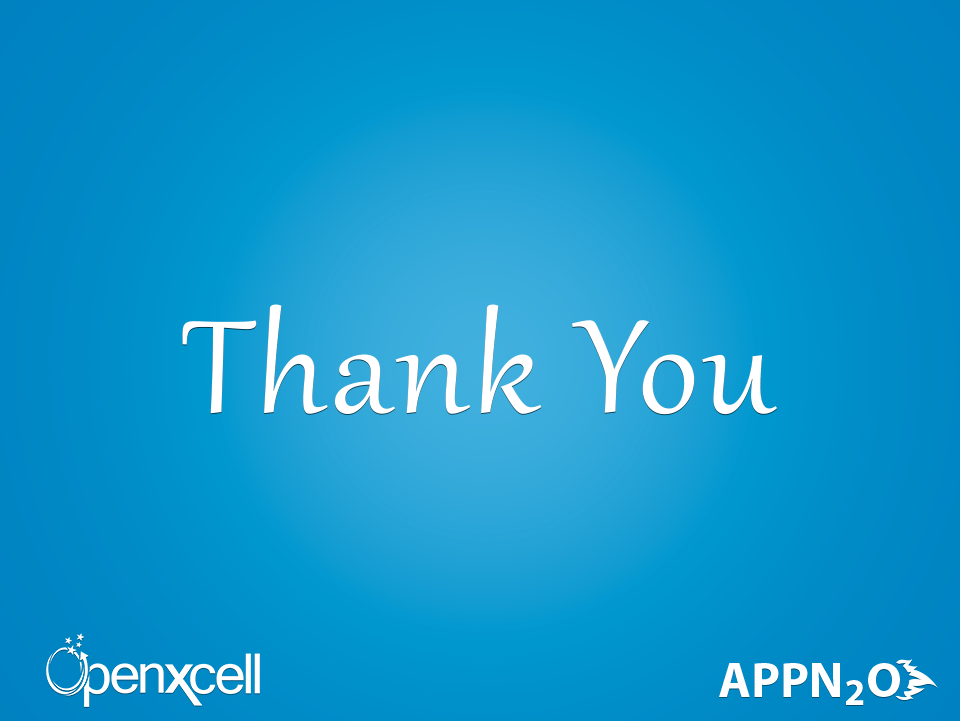 Thanks